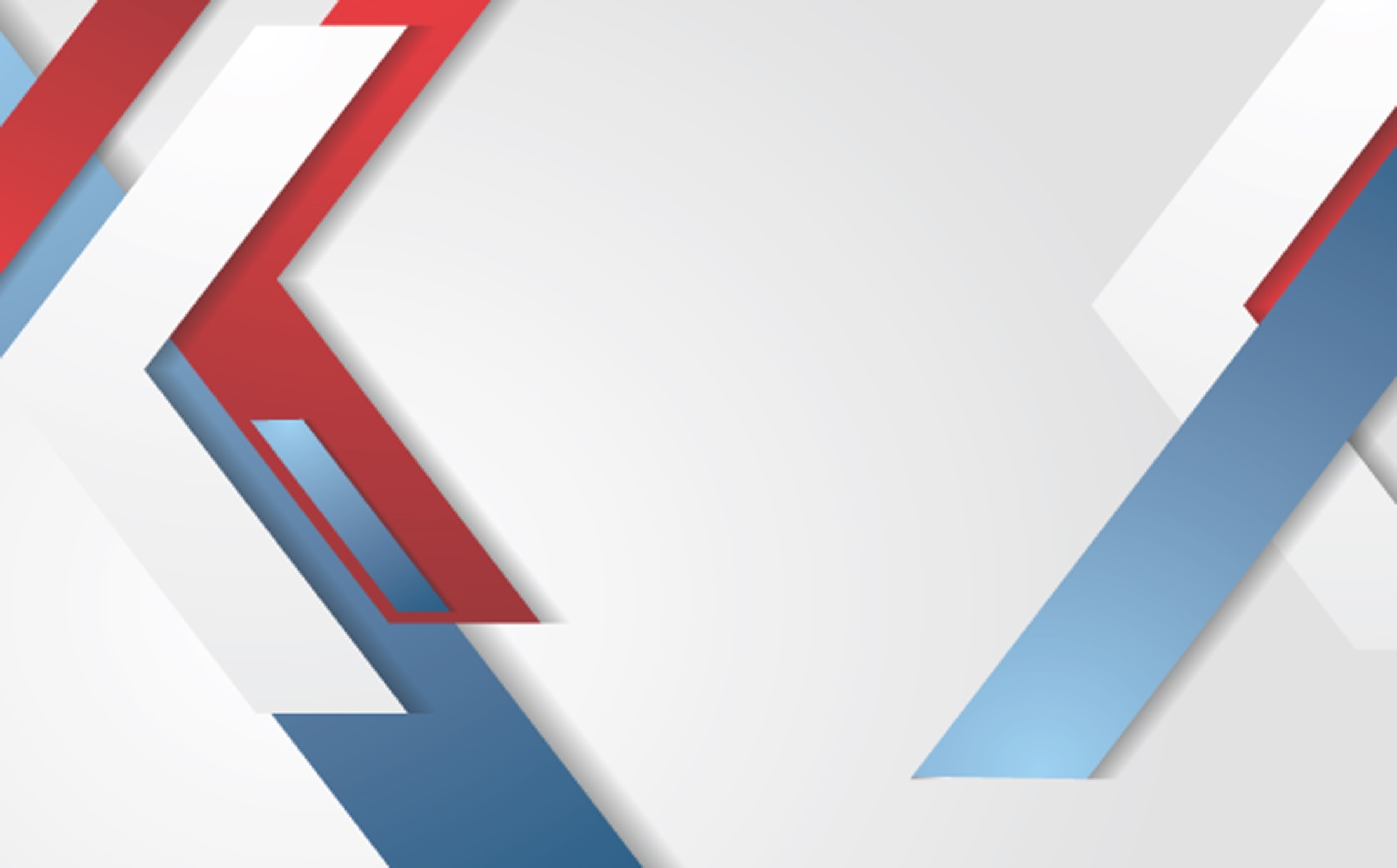 WELCOME
30th Annual 
Convention & Trade Show
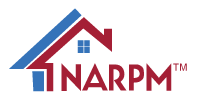 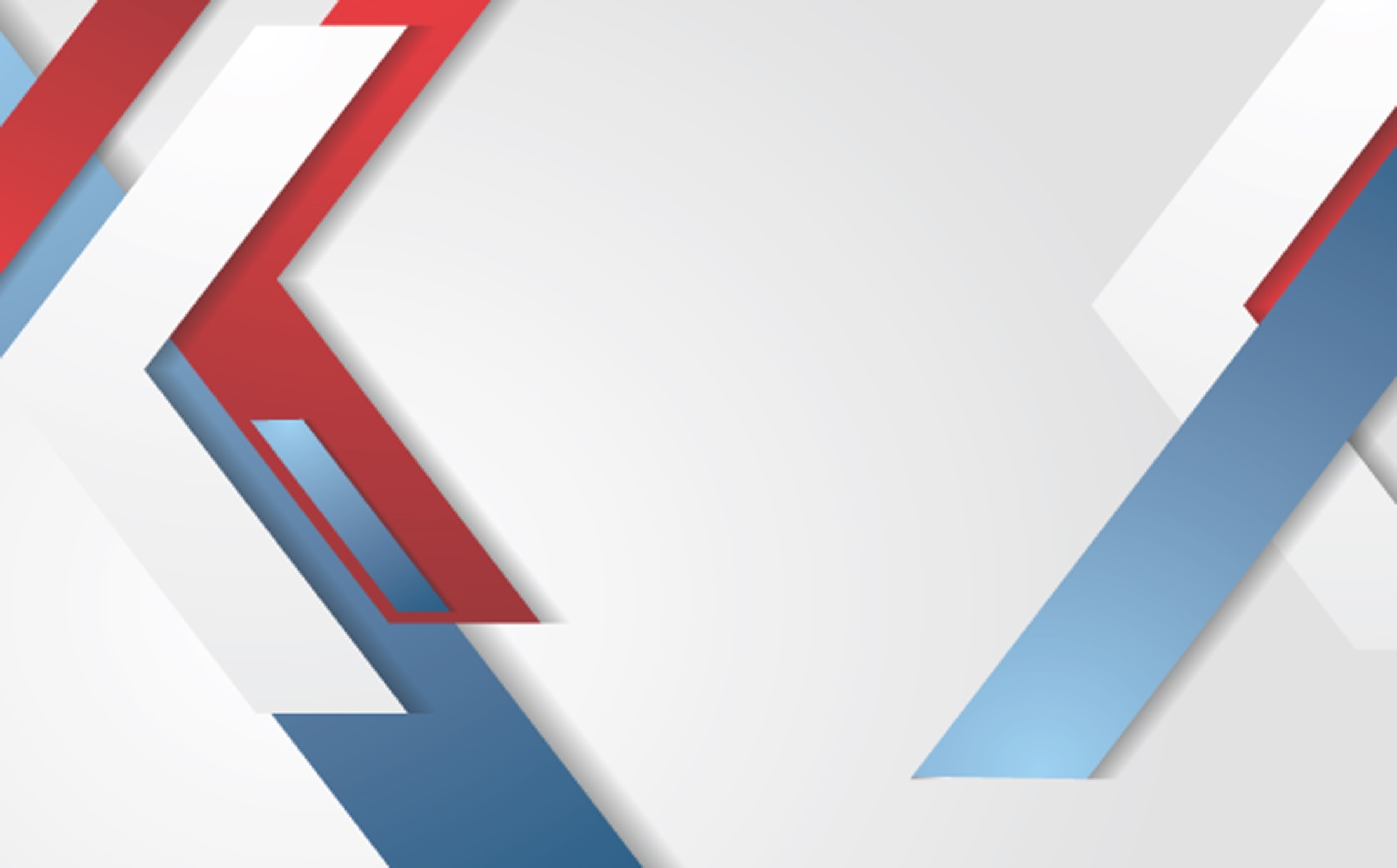 #NARPM2018
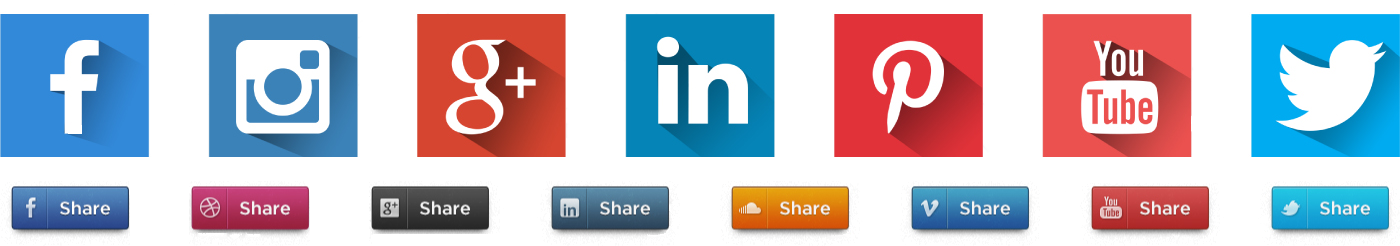 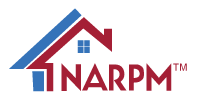 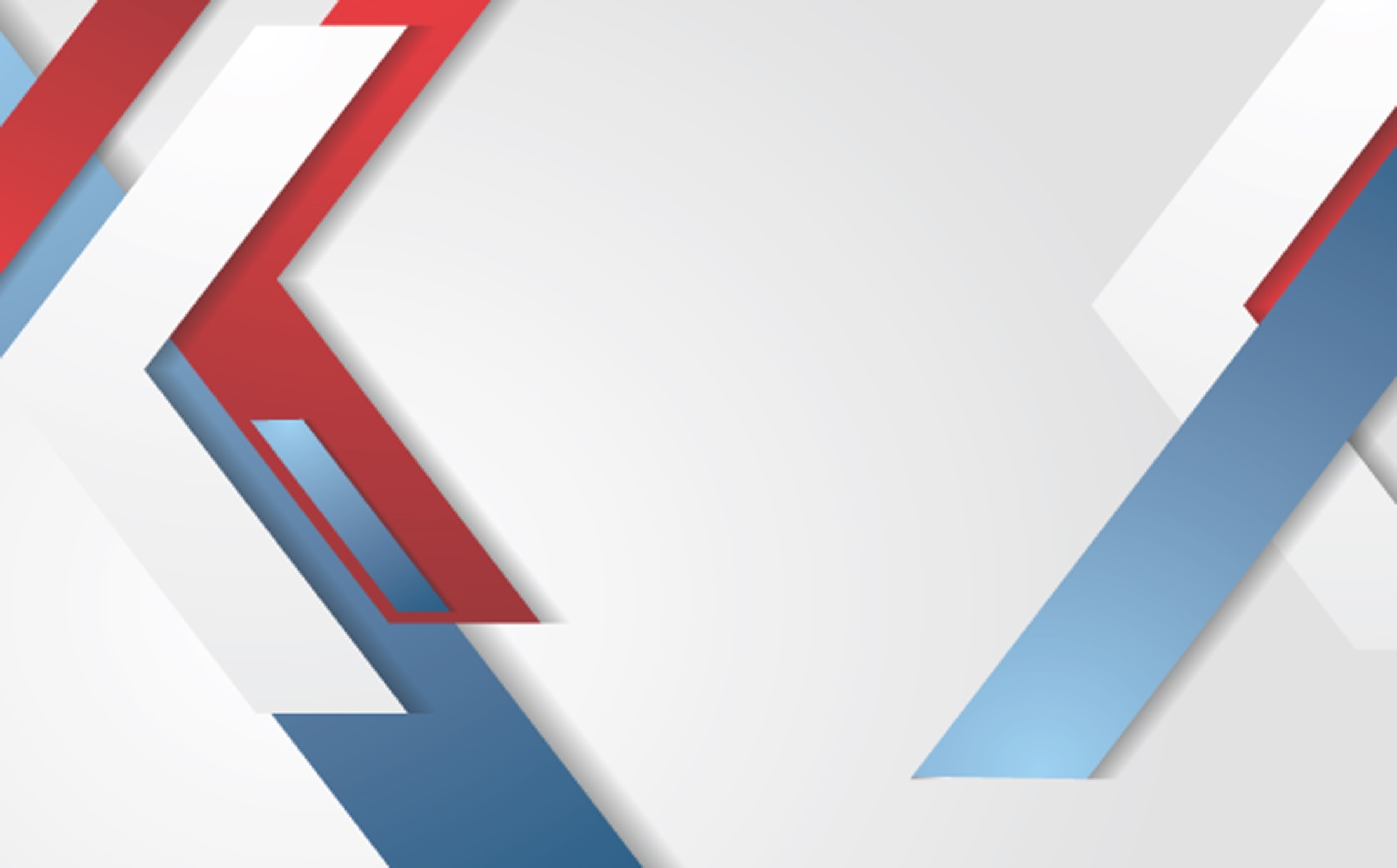 TO DO OR TO GET DONE
		  
THAT WHAT  IS  THE  QUESTION?
James Alderson, MPM RMP
Alderson Properties
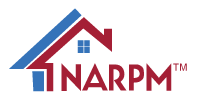 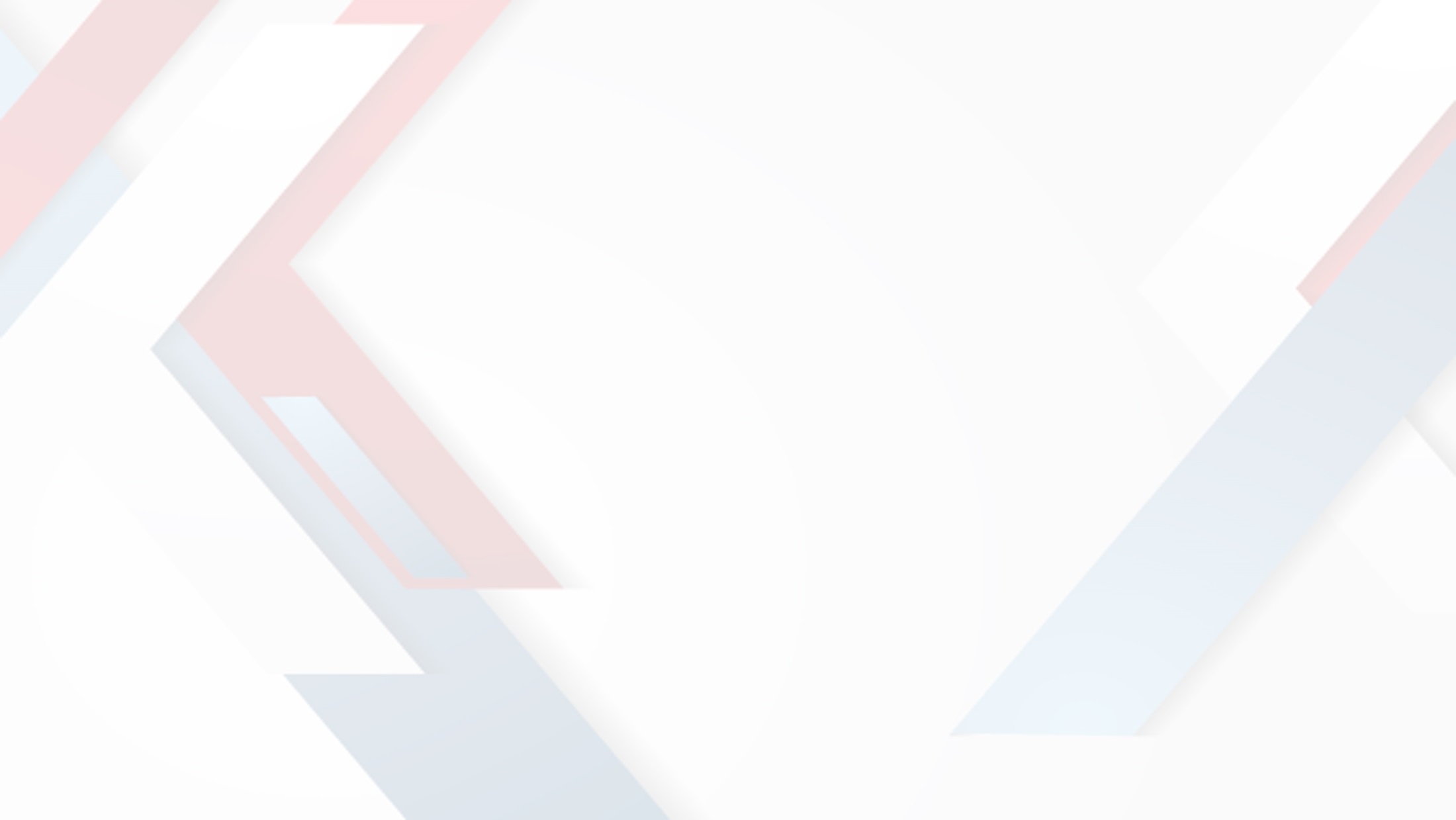 This is YOUR Session
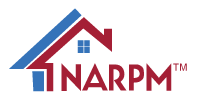 [Speaker Notes: How many of you are outsourcing a lot.

This will be a bit of a different type of Breakout session.  I want your help.  I will facilltate and keep us on task, but I don’t have all the answers.
As a matter of fact, I learned what I know about Property Managerment from some of you in this very room.  My objective in this session would be 
For you to leave here today with something you can implement in your businesses back home that will help you save some time, make your more money or maybe both.
When I got into real estate 18 years ago, I wanted to sell houses.  I wanted to make a good living selling homes.  I did that one YEAR.  I had 55 closings in 2006 when the market was very good.
The very next year 2007, I was lucky I had 3 closings.  It forced me to look for a job or create one.  So I created a job in Property Management.]
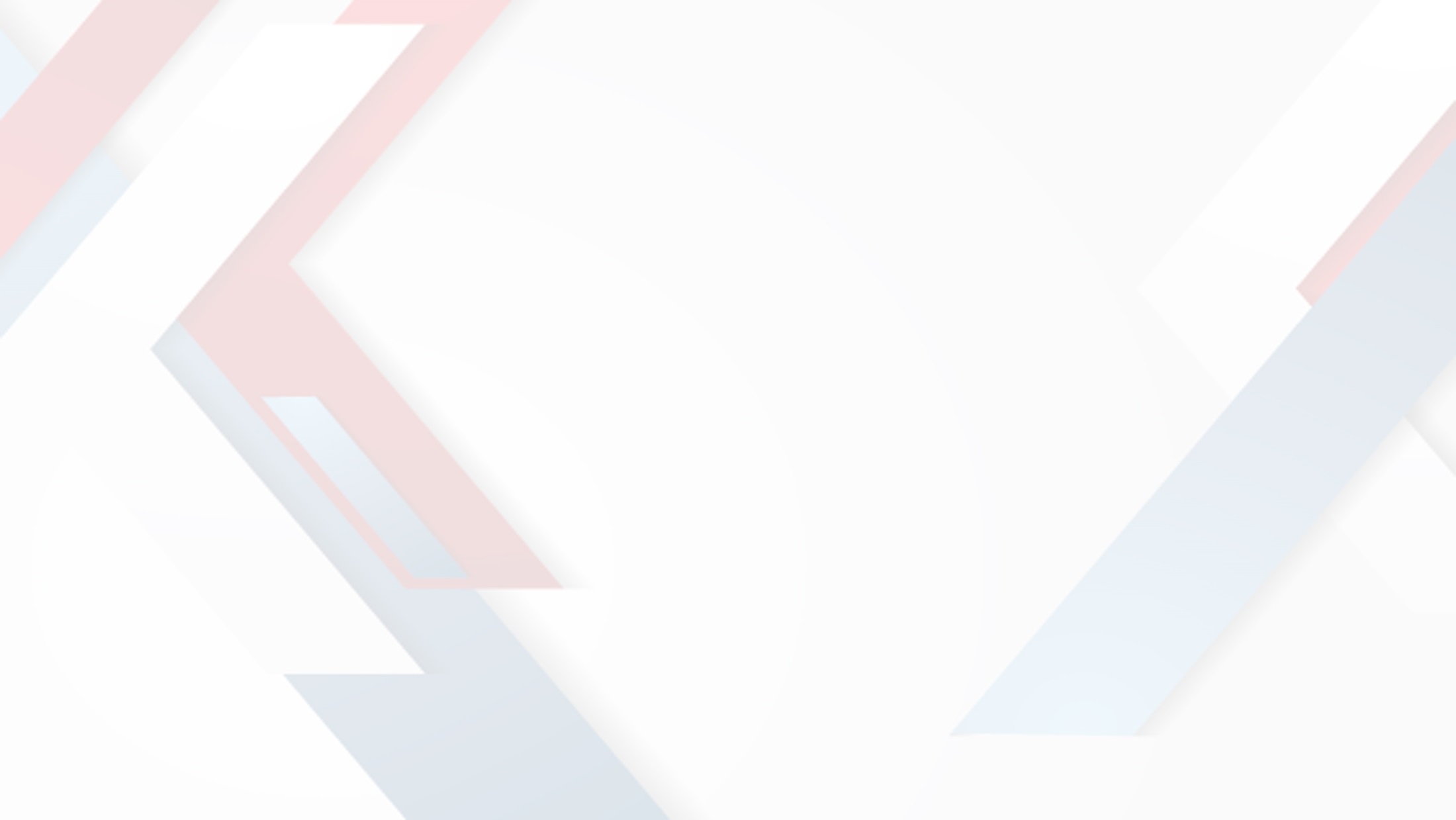 TWO BOOKS
Start With Why – Simon Sinek
E-Myths Revisited – Michael Gerber
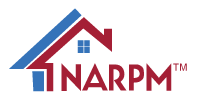 [Speaker Notes: Two books I’d like for you to know about if you have not read them or if you have read them and have not read them 5 times, please make a note of these books.]
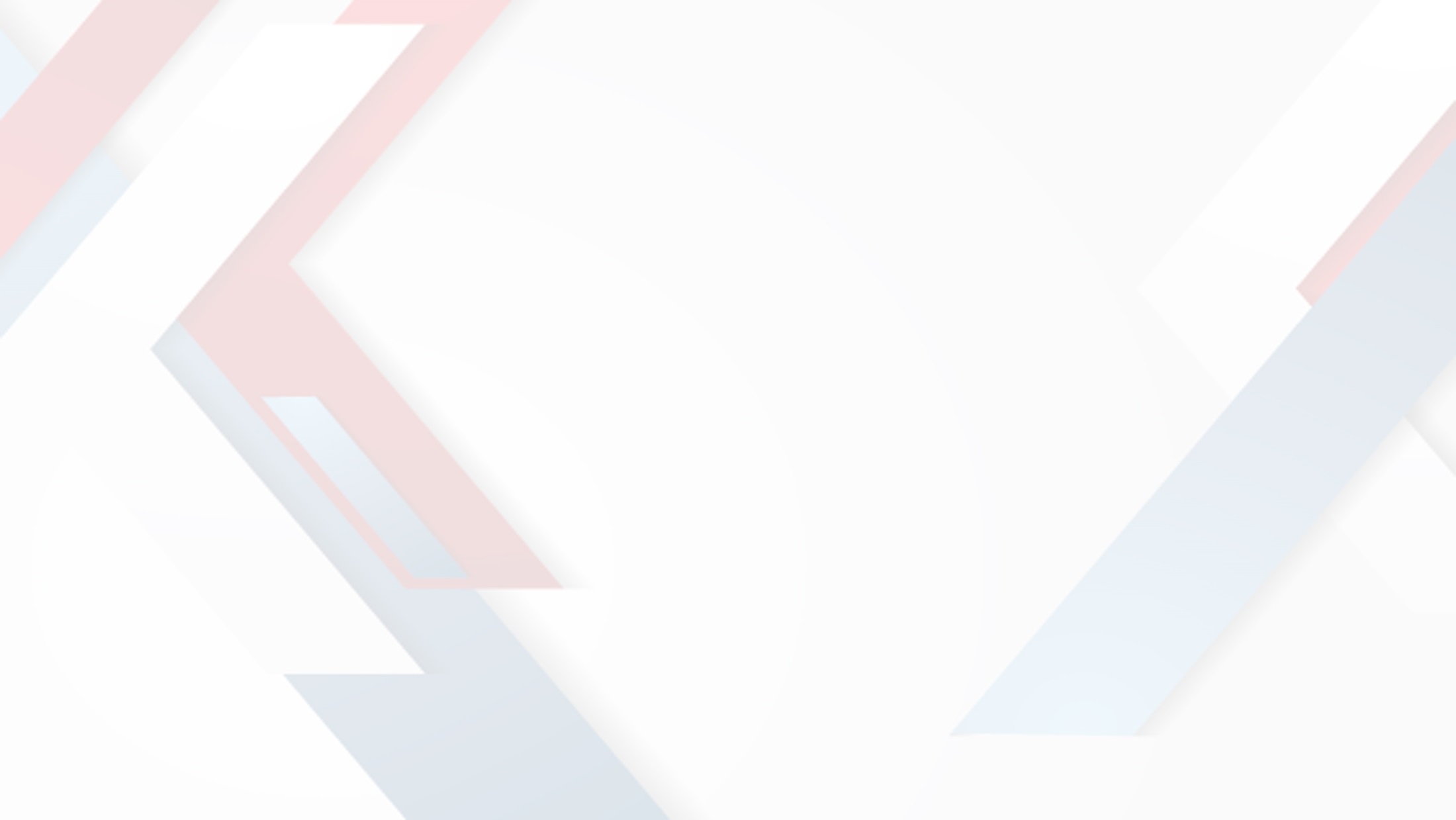 PROPERTY MANAGEMENT is a 
J – O - B
J  –    Just

O   –  Over

B   -   Broke
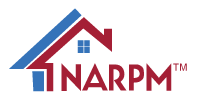 [Speaker Notes: My Story
Sales. 2001  – To Property Manager 2007 – AfterBusiness Owner 
Next slide
And you know if it were not for tenants and owners, Property Management would be an awesome JOB]
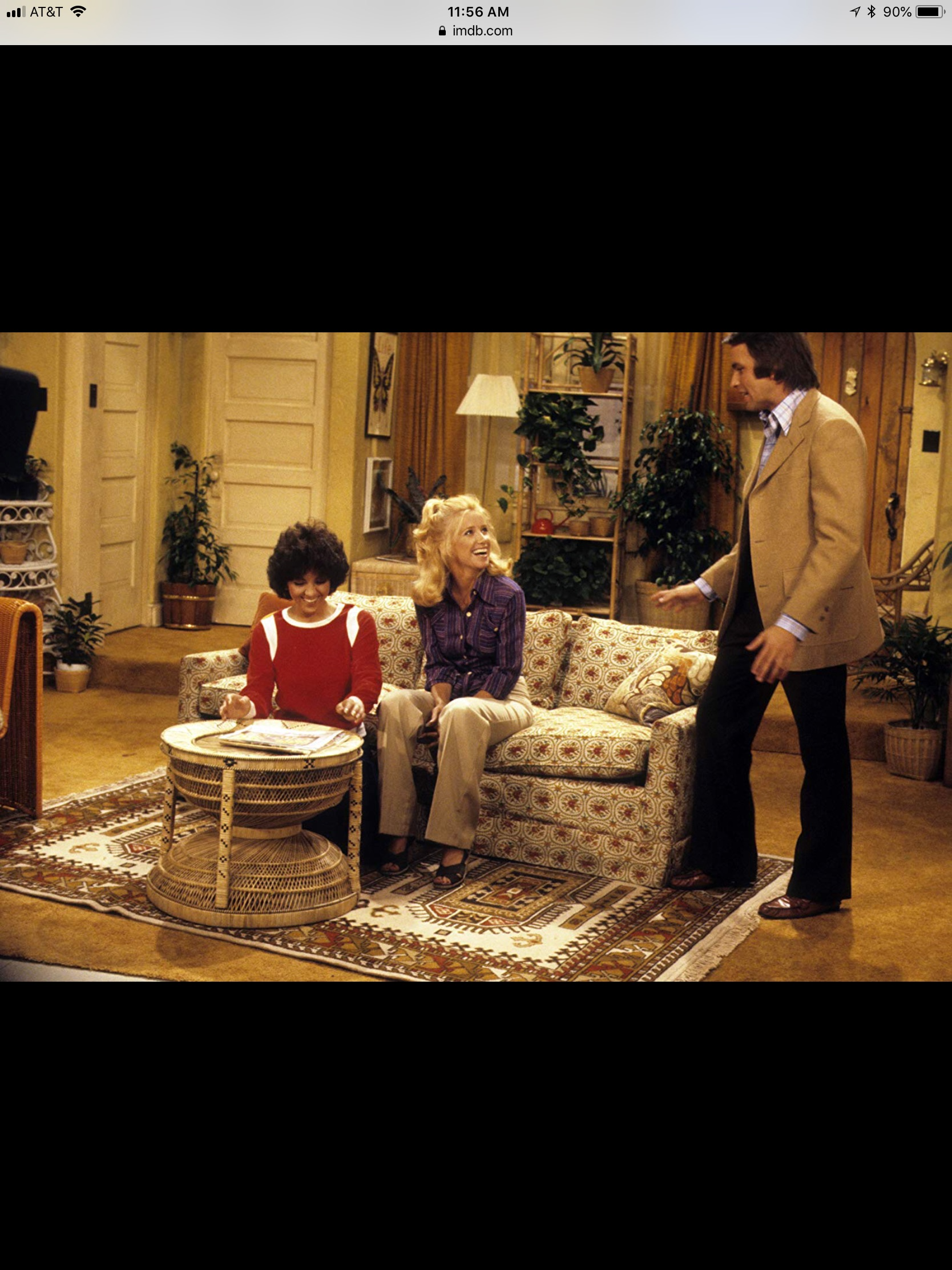 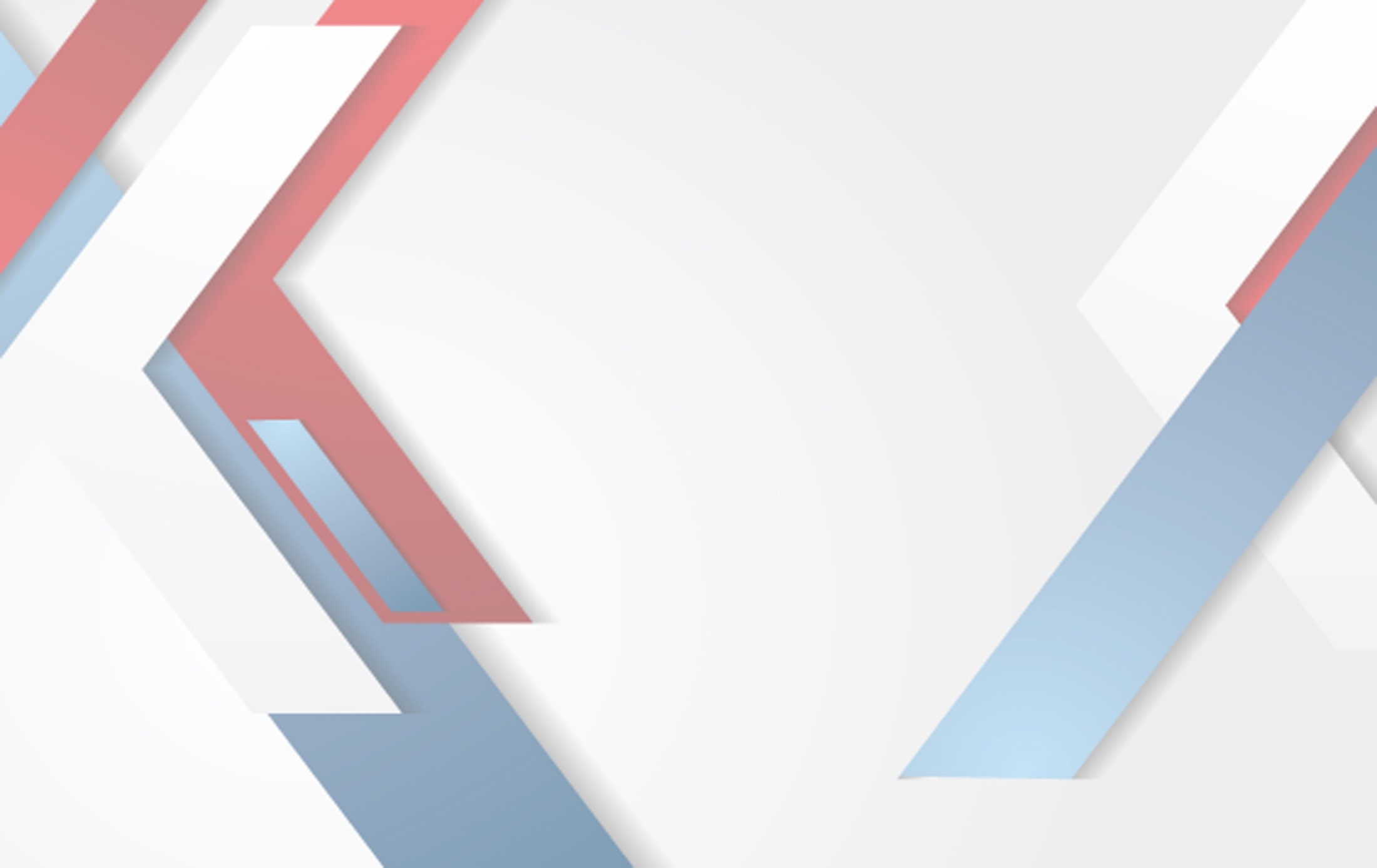 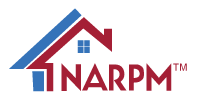 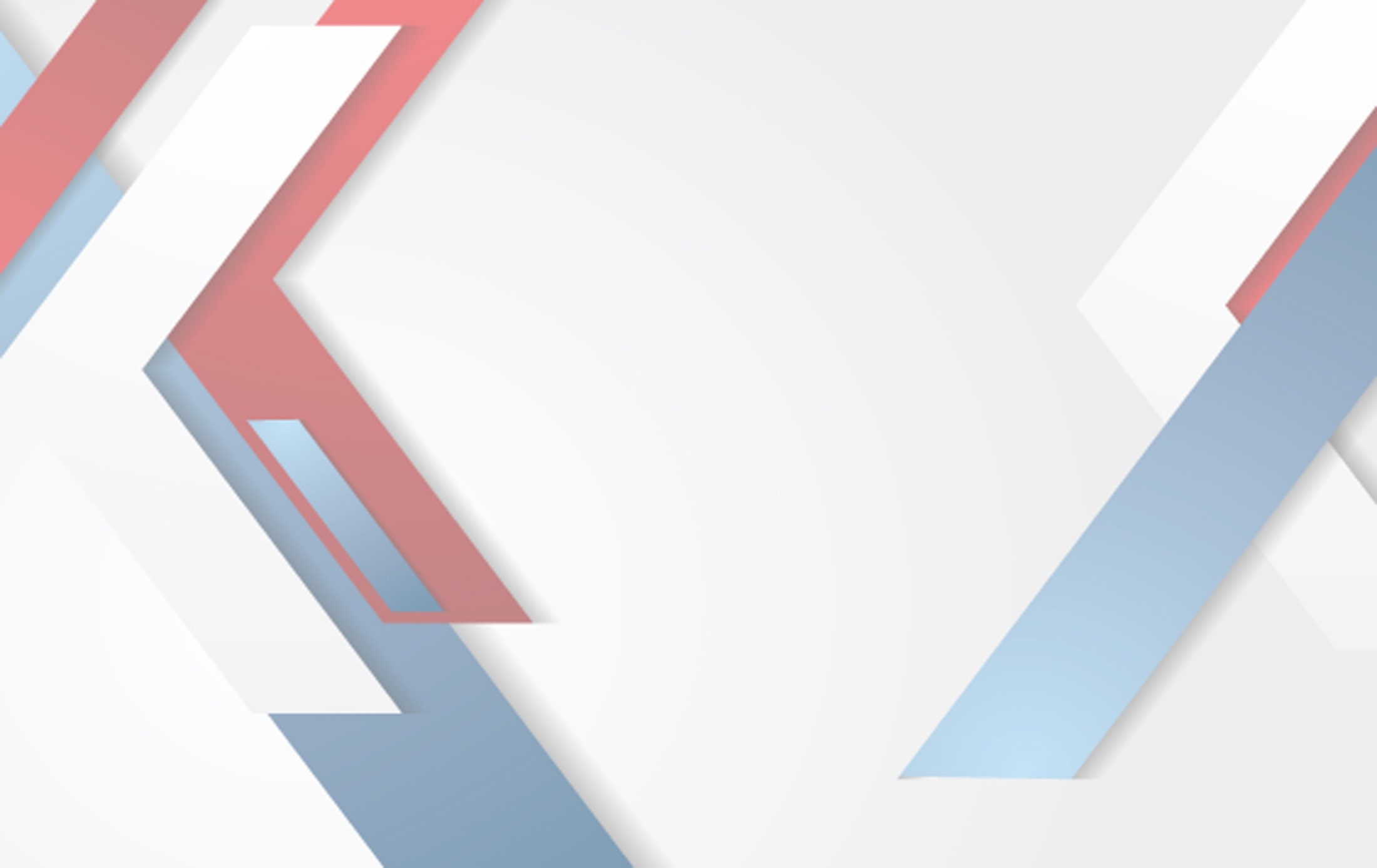 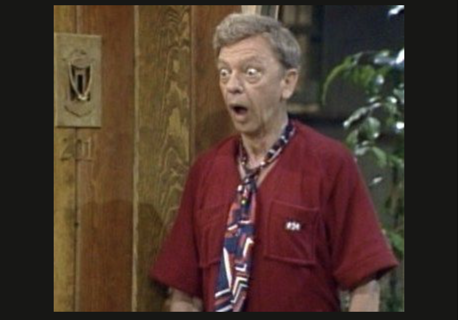 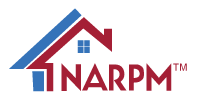 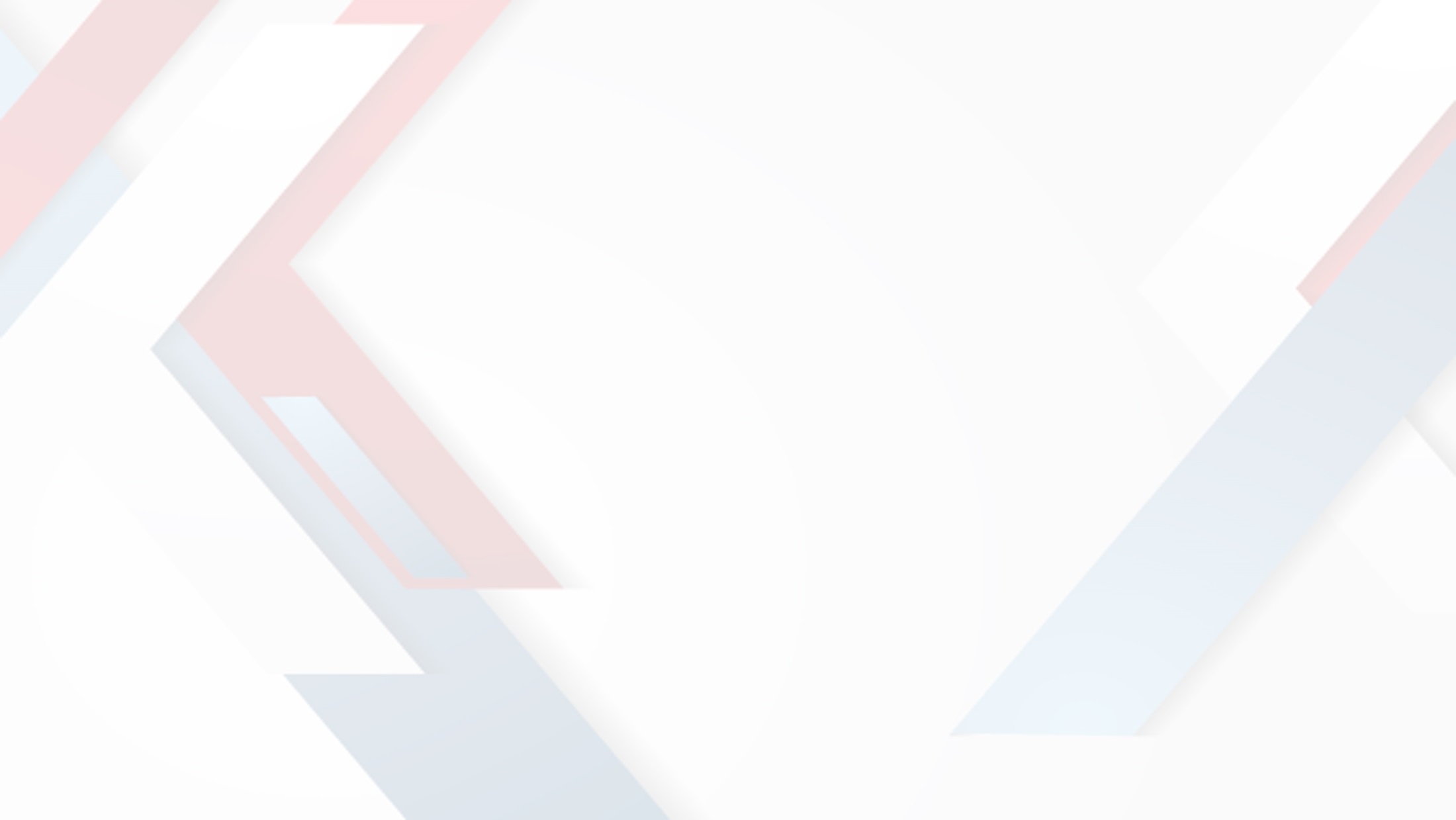 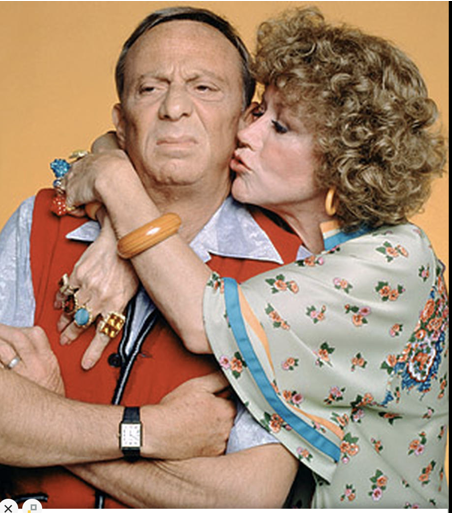 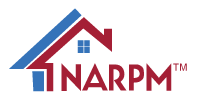 [Speaker Notes: We are not the DO-ERS,  We are the Managers,  We manage.   QUIT DOING, DOING, DOING. . . . and Manage]
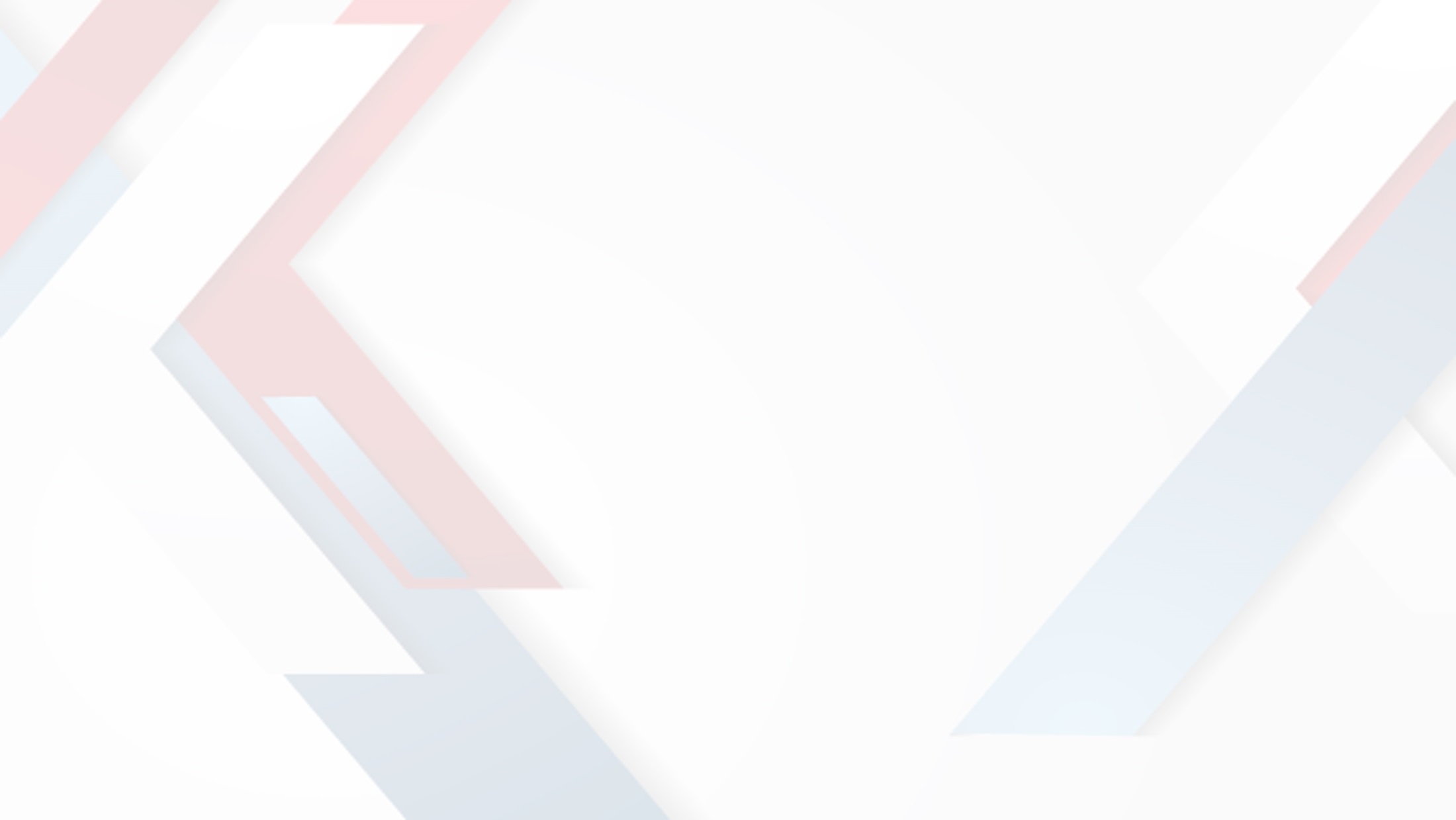 PROPERTY MANAGEMENT
Started as Ancillary income to Real Estate Sales
Illegitimate Business
It is mine & your job to turn that around and make it work.
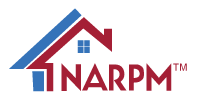 [Speaker Notes: Property Management was not started as a Legitimate Business
It was ancillary income to Real Estate Sales
Why do I say that?  If any business in the world had started their business with the anticipation of making it work on what we get paid Management Fees, they’d have been out of business in no time at all.
You and I have to figure out ways to make this a profitable business.

See I just wanted to sell homes when I started in Property Management.  In 2006, I had over 50 closings that year.  In 2007, I had 3.  James cannot survive on 3 sales per year unless one of them is a million dollar sale.  
So I didn’t want to leave Real Estate so I saw an opportunity to create for myself a JOB.  And Folks, I gotta tell you, Property Management is a J-O-B.]
Property Management Responsibilities inside that J-O-B
Set up Website
Distribute Signs & Lockboxes
Advertise Property (MLS)
Do Move in Report
Take Applications
Screen Tenants
Collect Security Deposit
Draw up Lease
Get Lease Signed
Collect First Month’s Rent
Provide Keys
Collect Tenant WalkThru Report
Pick Up Sign & Lockbox
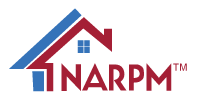 Just To Get the Tenant Moved In
[Speaker Notes: So all that said, let’s think of all the things that we do in Property Manager.  And these are things we do or have done JUST TO GET THE TENANT IN THE HOME.]
Property Management Responsibilities inside that J-O-B
Take Maintenance Requests
Make Work Orders
Contact Vendors
Follow Up with Vendors
Drive By Houses
Collect Rents (or Not)
Add Late Fees
Send Eviction notices
Go to Court
File for Writ of Possession
Set up ”Sidewalk Party”
Get house Rent Ready
REPEAT
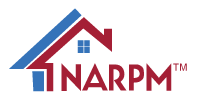 Doing, Doing, Doing . . . Property Management
[Speaker Notes: When we start out, we have to wear a big portion of these hats in order to make a living.  AT some pint in time we have to decide what is important for US to do and what can we outsoursce and get reimbursed for.]
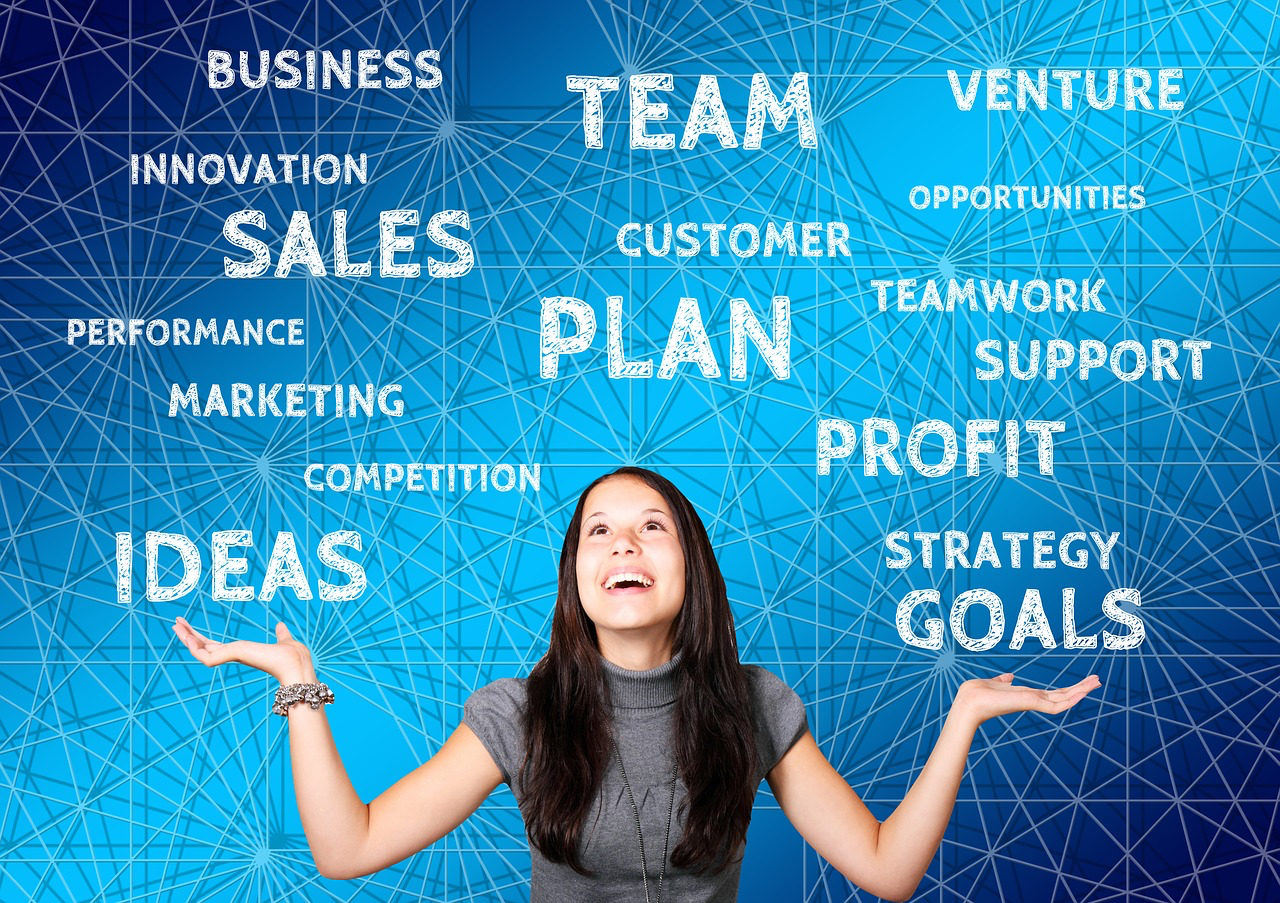 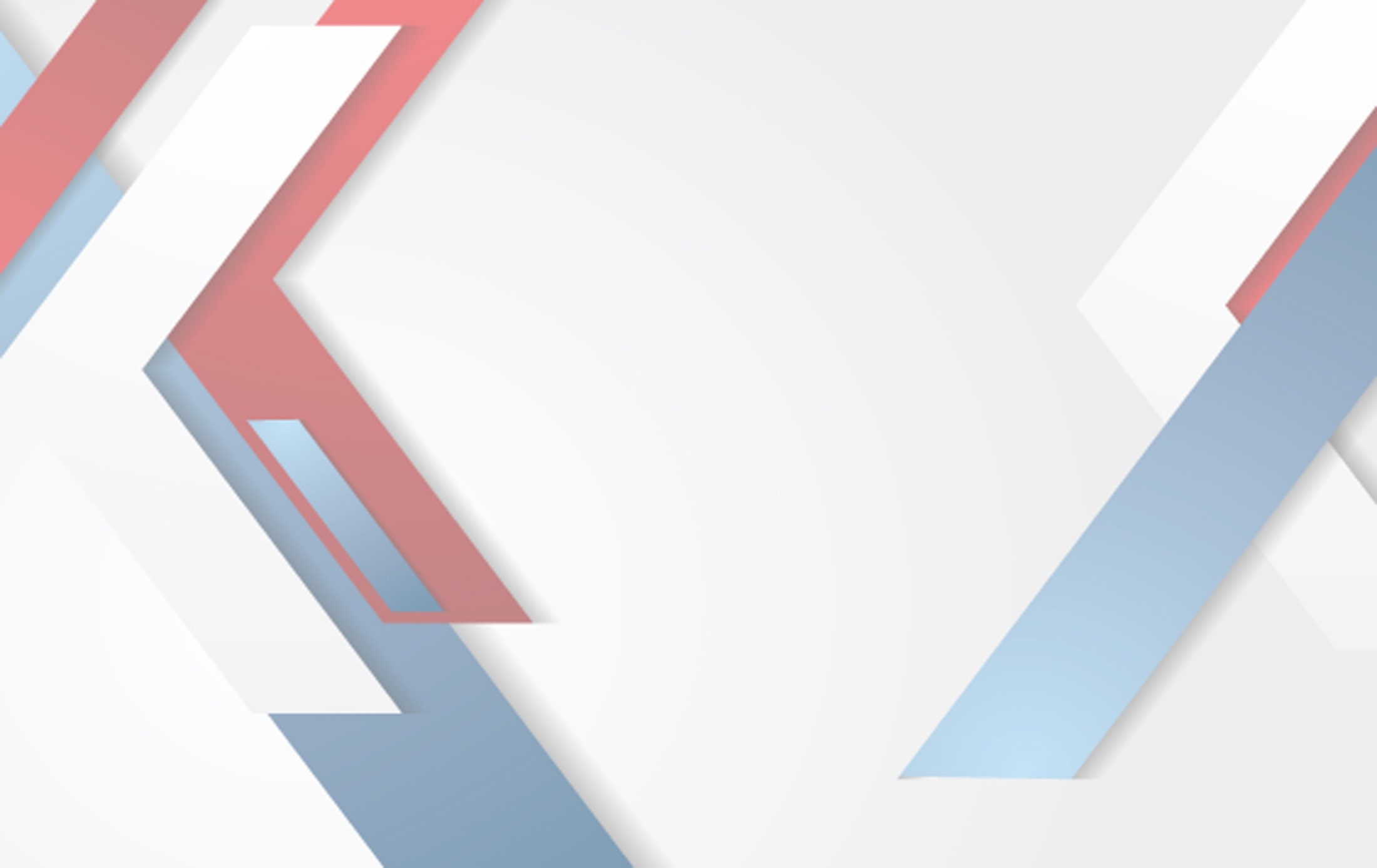 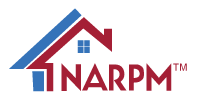 [Speaker Notes: If you are trying to juggle all these things yourself, I can promise you, you are not smiling big like this gal is.  If you are doing doing doing all that yourself and have more than 25 doors, you will burn out.  Not to mention YOUR BUSINESS IS NOT SCALABLE.  If your business is not scalable, you will plateau and growth will in your business will come to a screeching halt.]
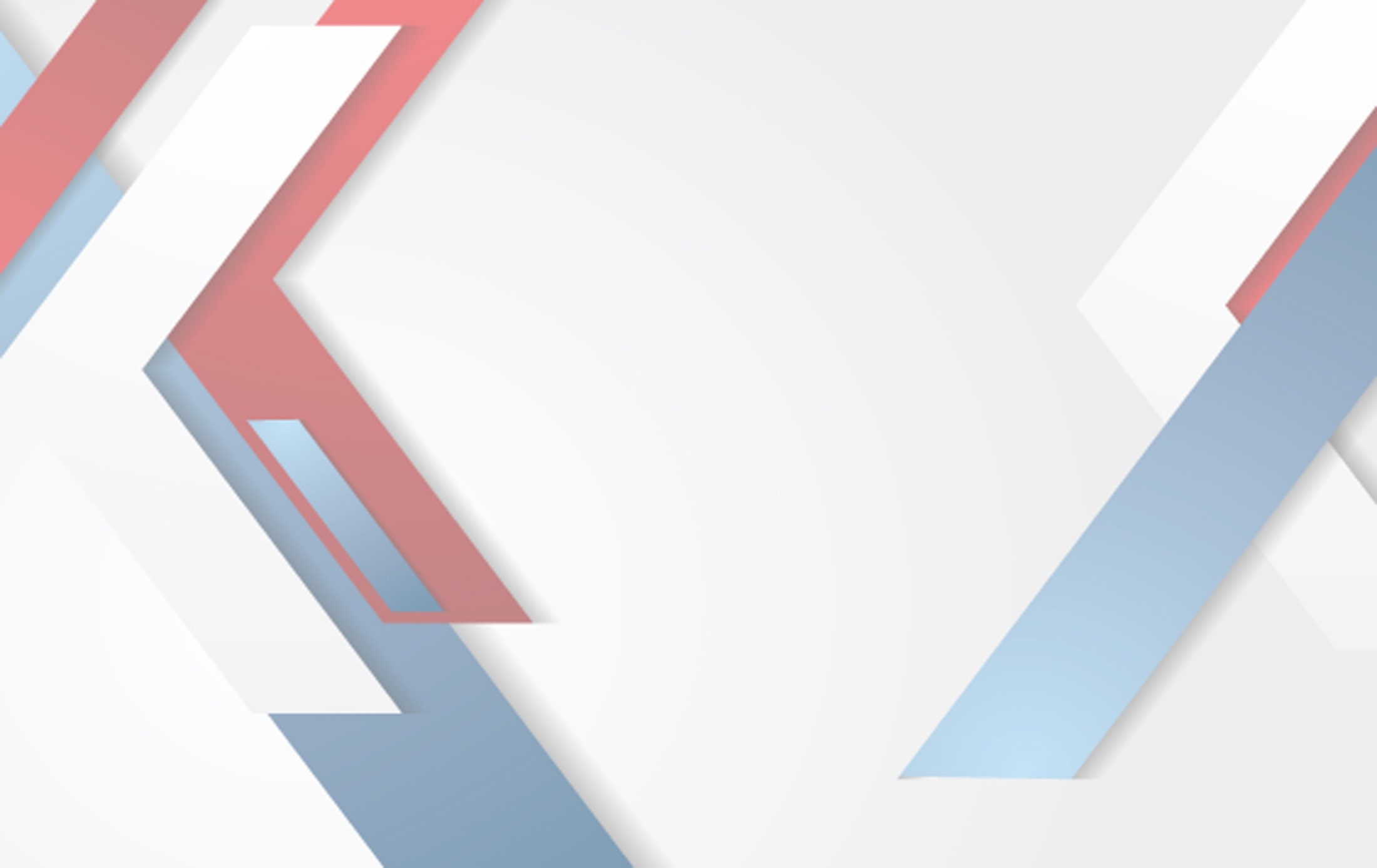 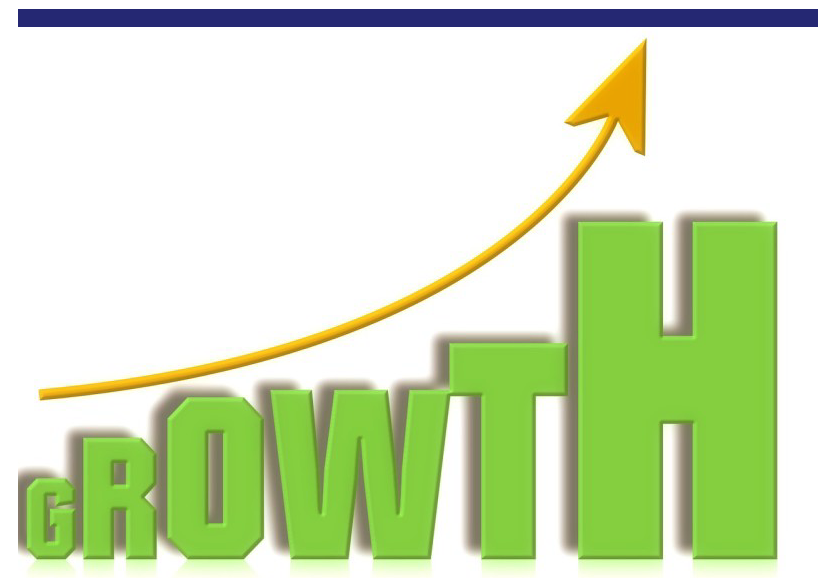 *  Not Automatic – Takes Work
*  Seldom comes Accidentally – Takes Follow Up
*  Intentional growth - Takes daily repetition
*  Sometimes we do just get lucky
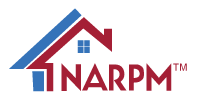 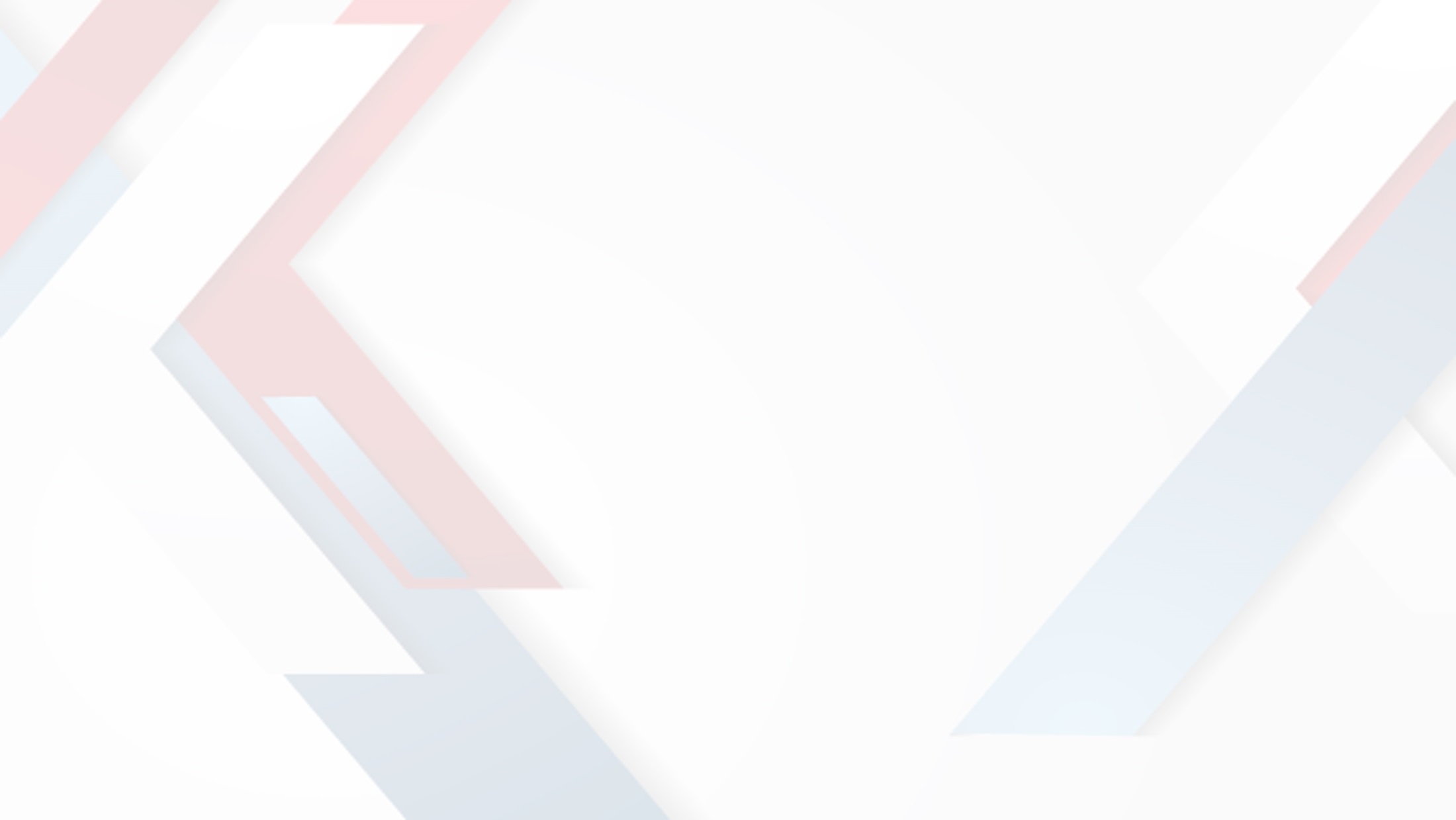 Money Value of Time
What is the most amount of money you’ve made in one year?
Divide that amount by 50 – 50 weeks in a year with 2 week vacation
Divide that number by the number of hours you work in a week
Ex.  $100,000 / 50 Weeks = $2000 Per Week
$2000 / 40 hour per week = $50 Per Hour
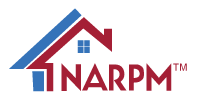 [Speaker Notes: So let’s talk about the Money Value of Time.]
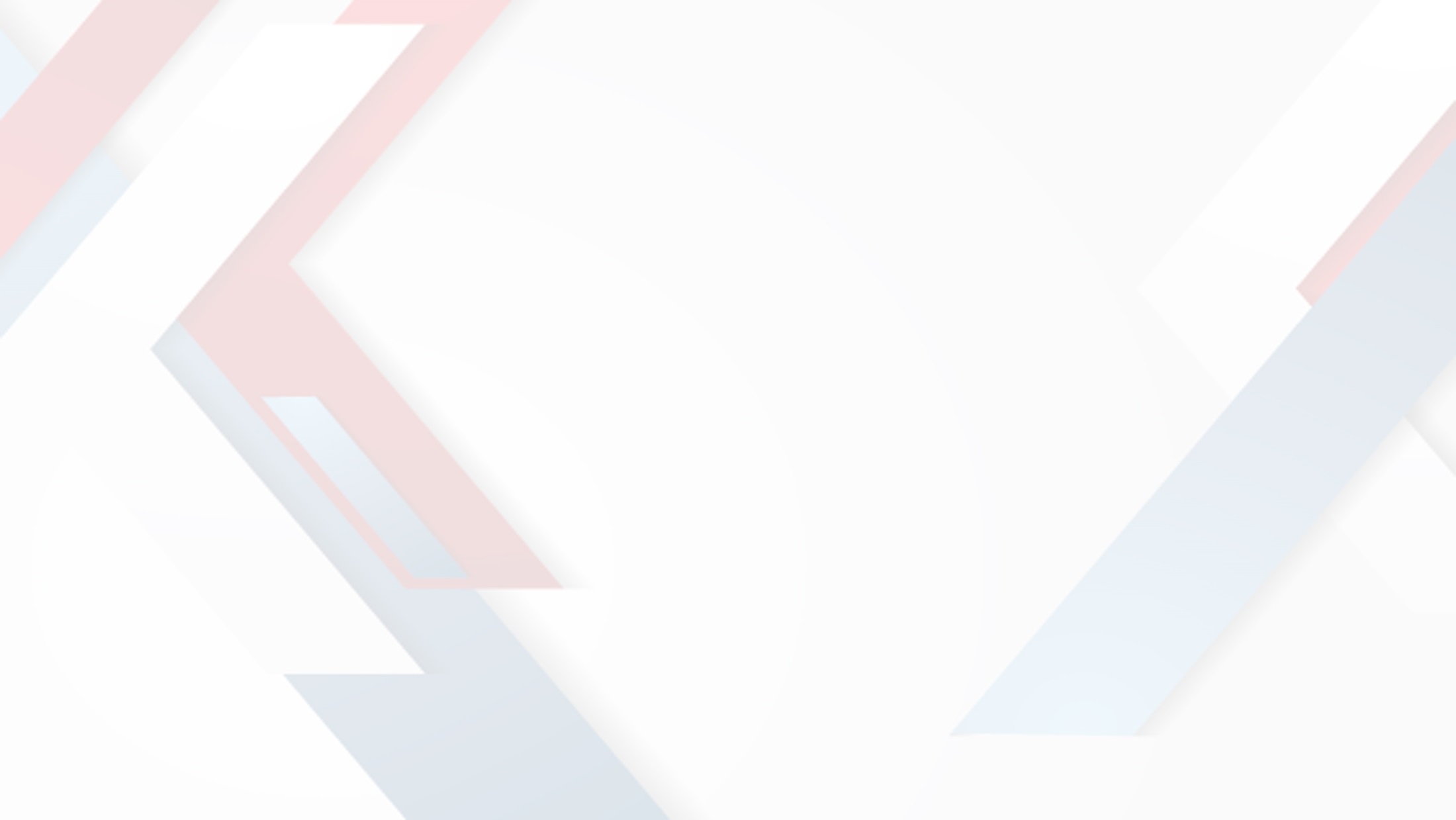 Money Value of Time
Mow Lawn?  $50 /  2 Hours – Profit $50

Wash Car?  $20 / 30 Minutes –  Profit $30

Change Oil? - $75 / 2 Hours –  profit $25
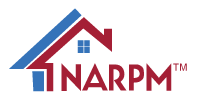 [Speaker Notes: So all this being said, we need to decide what is important for US to tackle and what it important for us to GET DONE.  Not just in our personal stuff like is mentioned here, but mainly in our businesses.]
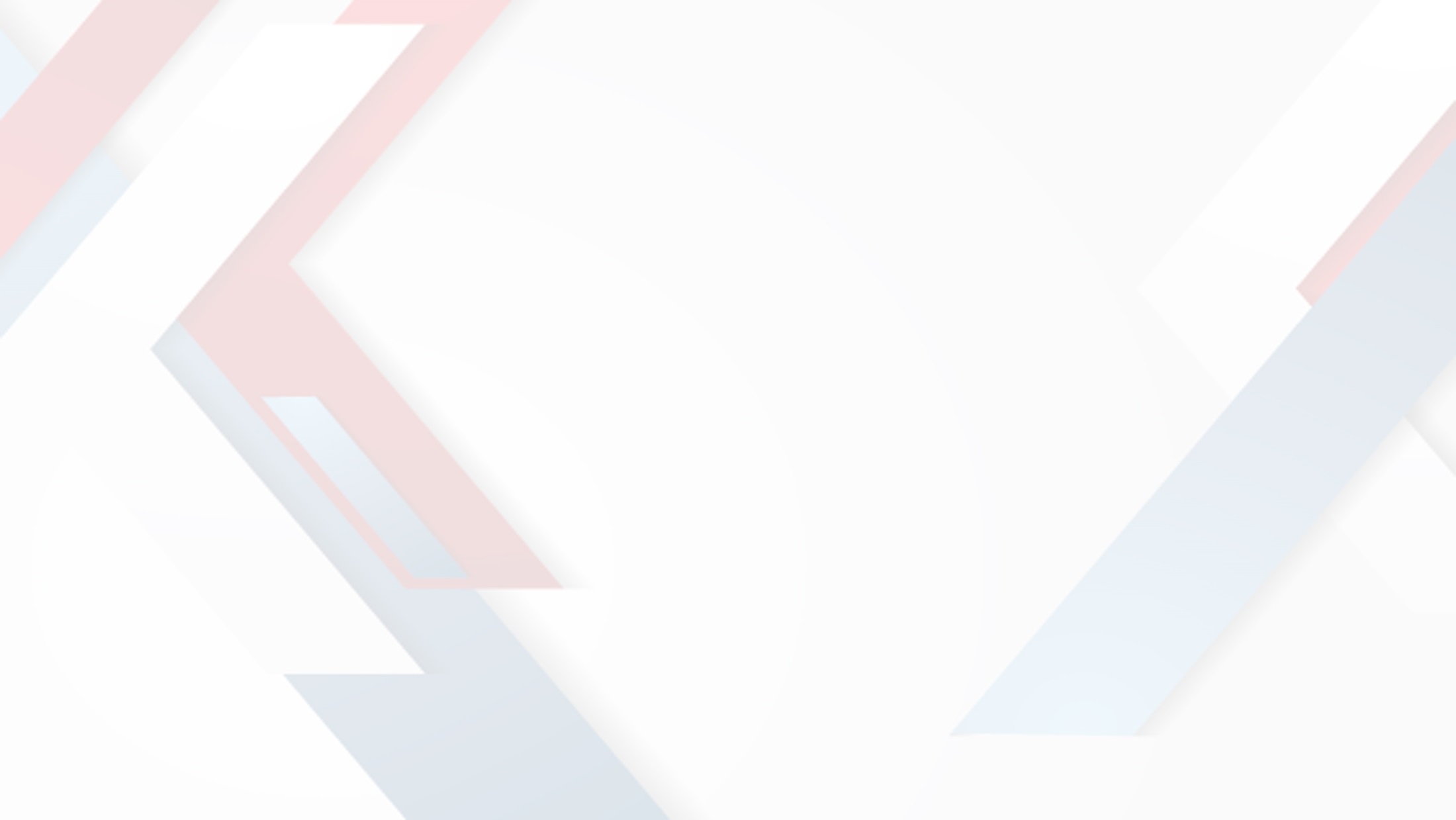 Business Owner VS Entrepreneur
Doctor
Lawyer
Movie Star
Realtor
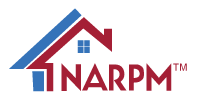 [Speaker Notes: I went to see my doctor the other day and this subject came up in the conversation.  I asked him if he considered himself a business owner or an entrepreneur.  He said he was definitely an entrepreneur.  He was a bit offended when I told him he went to school to create a JOB for himself as opposed to owning a business.  But think about the different types of occupations you know that did just that.  They went to school and created a job for themselves.  We actually do not become and entrepreneur until we move from working IN our business to working ON our businesses.]
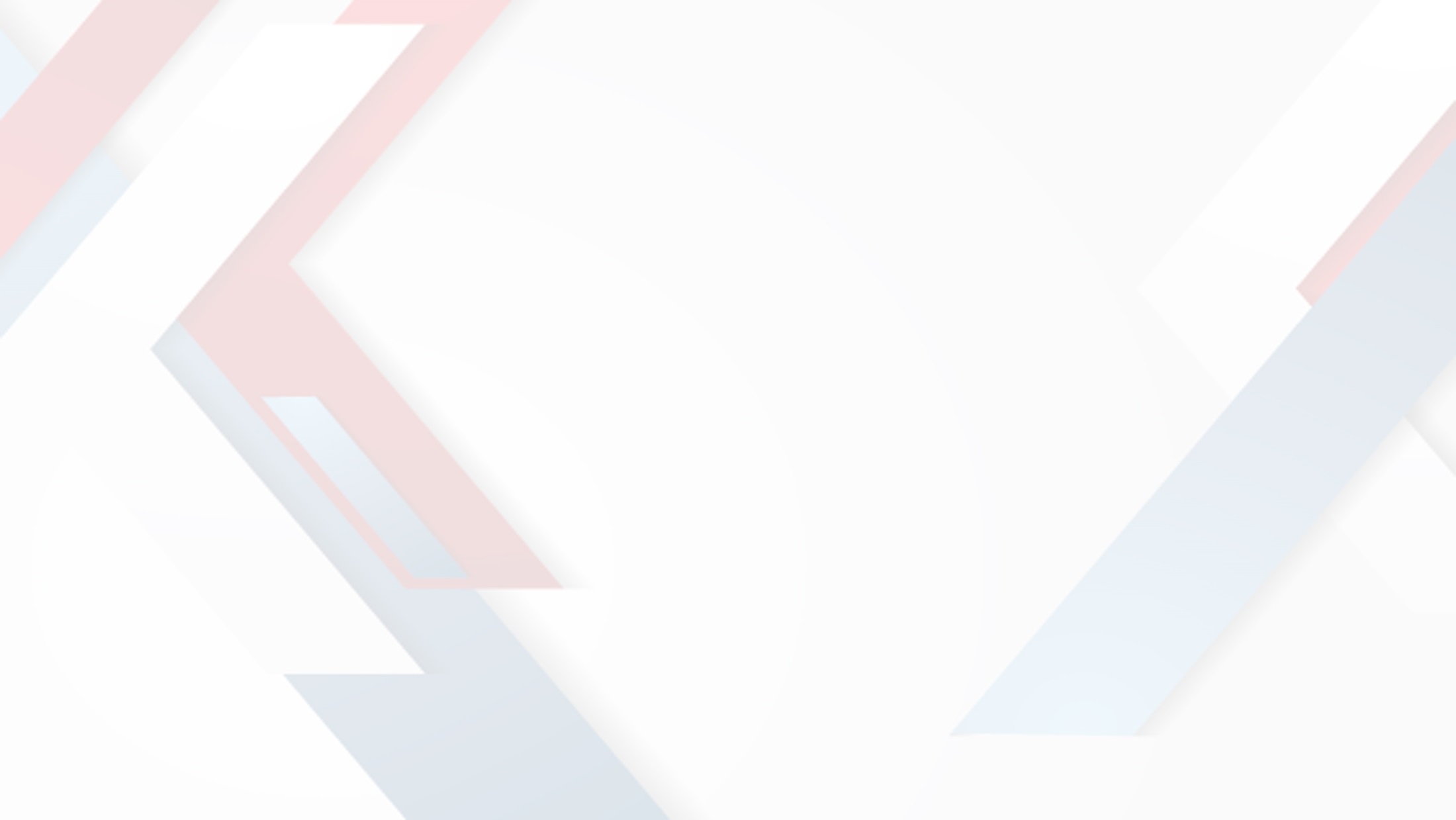 Maintaining ”Control” VS Letting Go
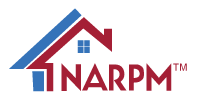 Systems  vs  People
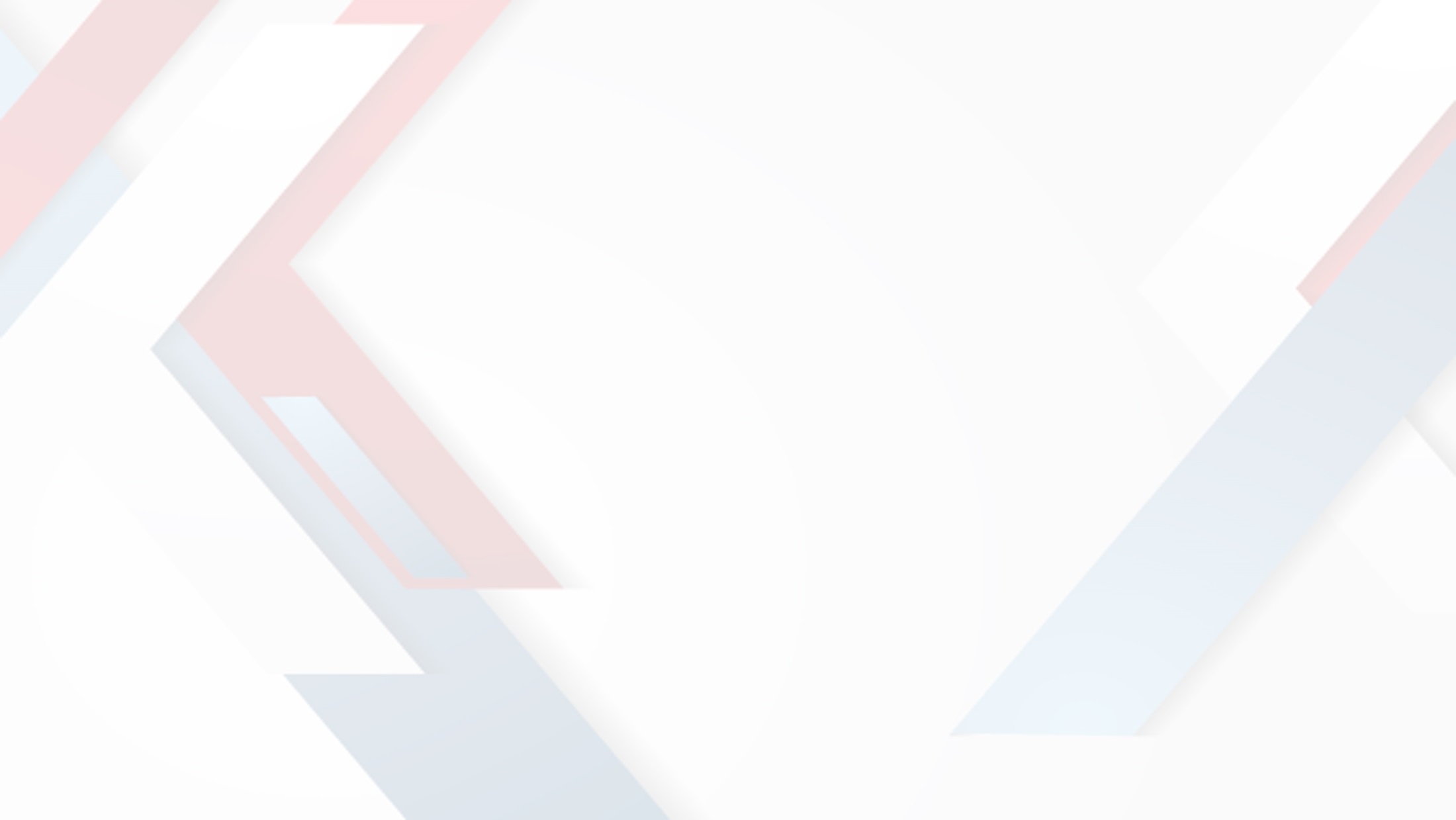 PEOPLE  CAUSE  You To	
 Work IN the Business
 Owner Dependent
 Life “Chains”
SYSTEMS ALLOW You To

 Work ON the Business
 No Personal Time Required
 Life Freedom
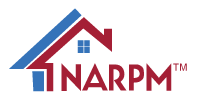 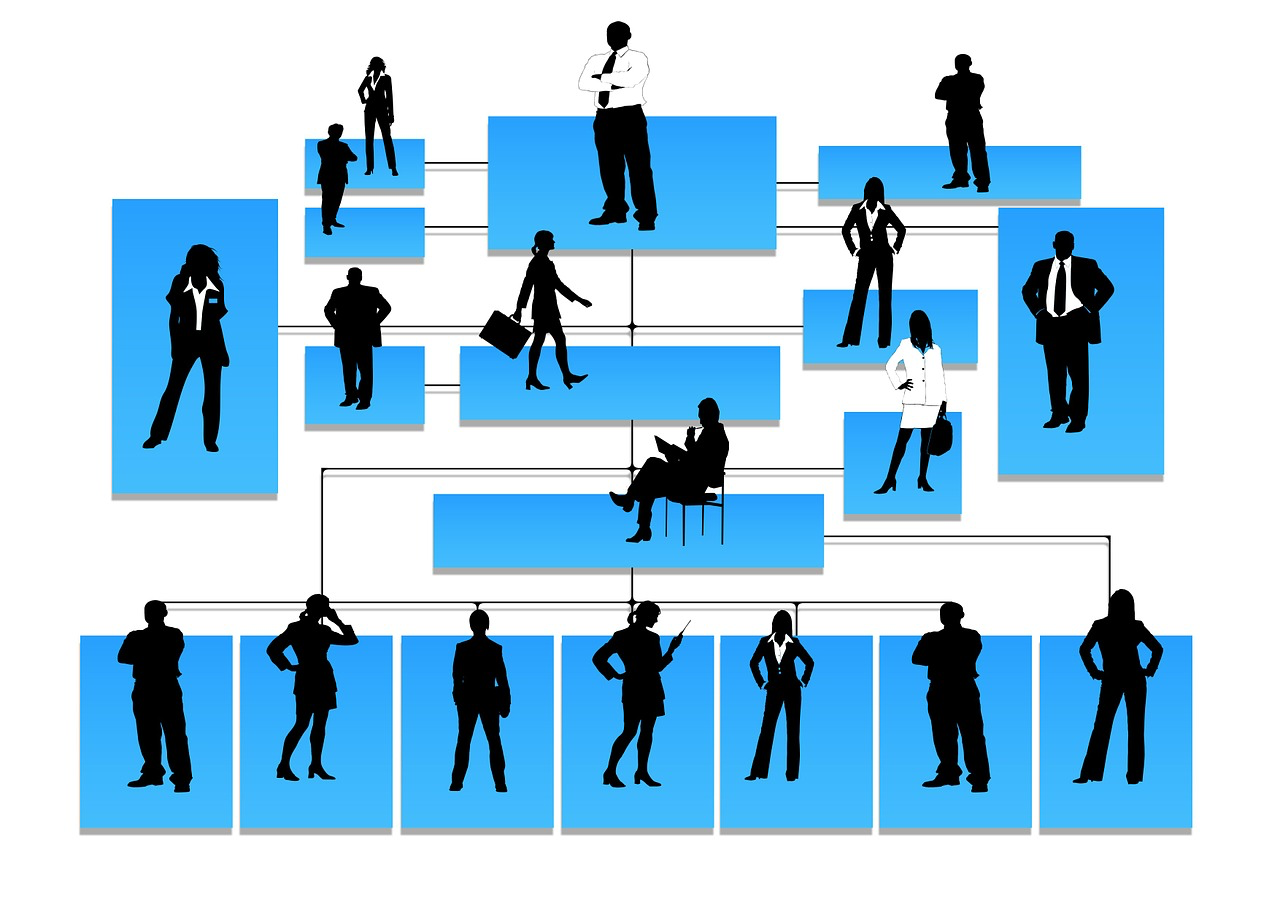 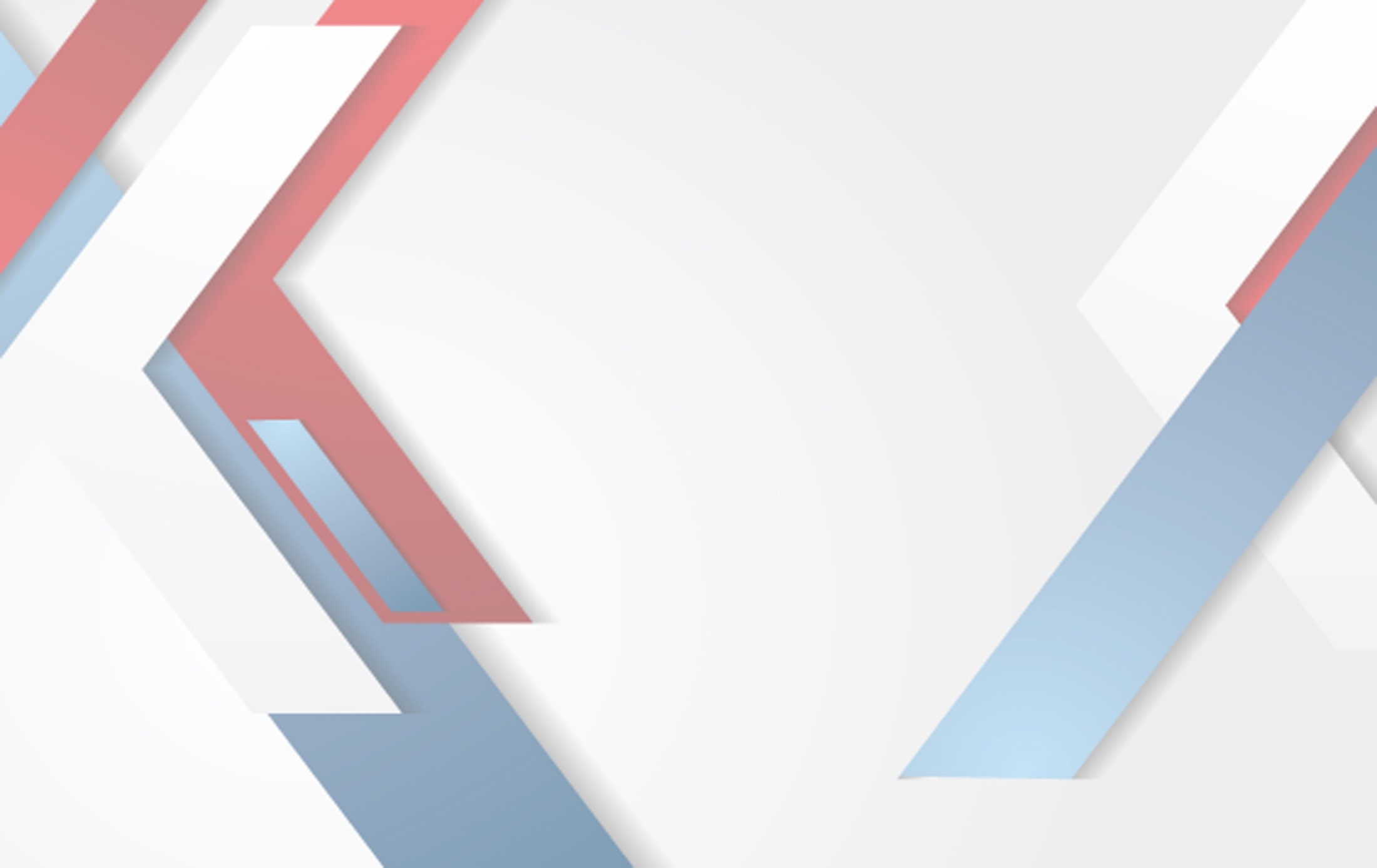 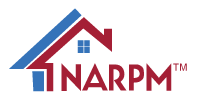 [Speaker Notes: Once you have your business looking like this with all your systems in place, it becomes easier to put People inside that system.]
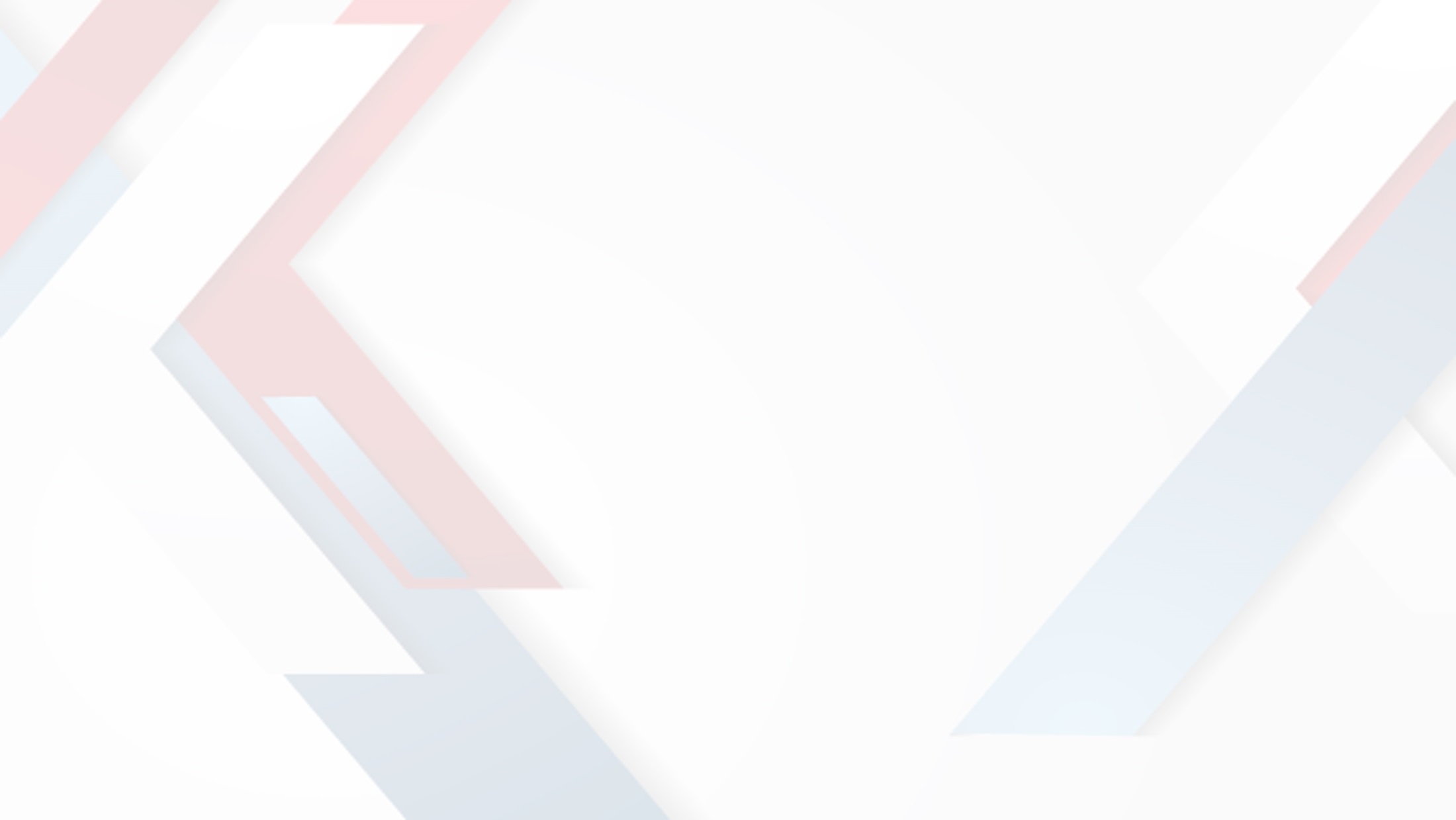 UTILIZE RESOURCES
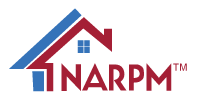 [Speaker Notes: There are vendors that want to take things off your plate AND NEED TO.
I sought out vendors to take things off my plate that I could get done at a lesser cost than my time was worth
One of my goals  was to live where I want to live and manage as many doors as I possibly could.    There are entrepreneurs in this business that are stepping outside their comfort zone, and opening up new offices outside their home city.  How are they doing that?  They are utilizing their skills of setting up SYSTEMS and finding the right persons and vendors to plug into their business systems.]
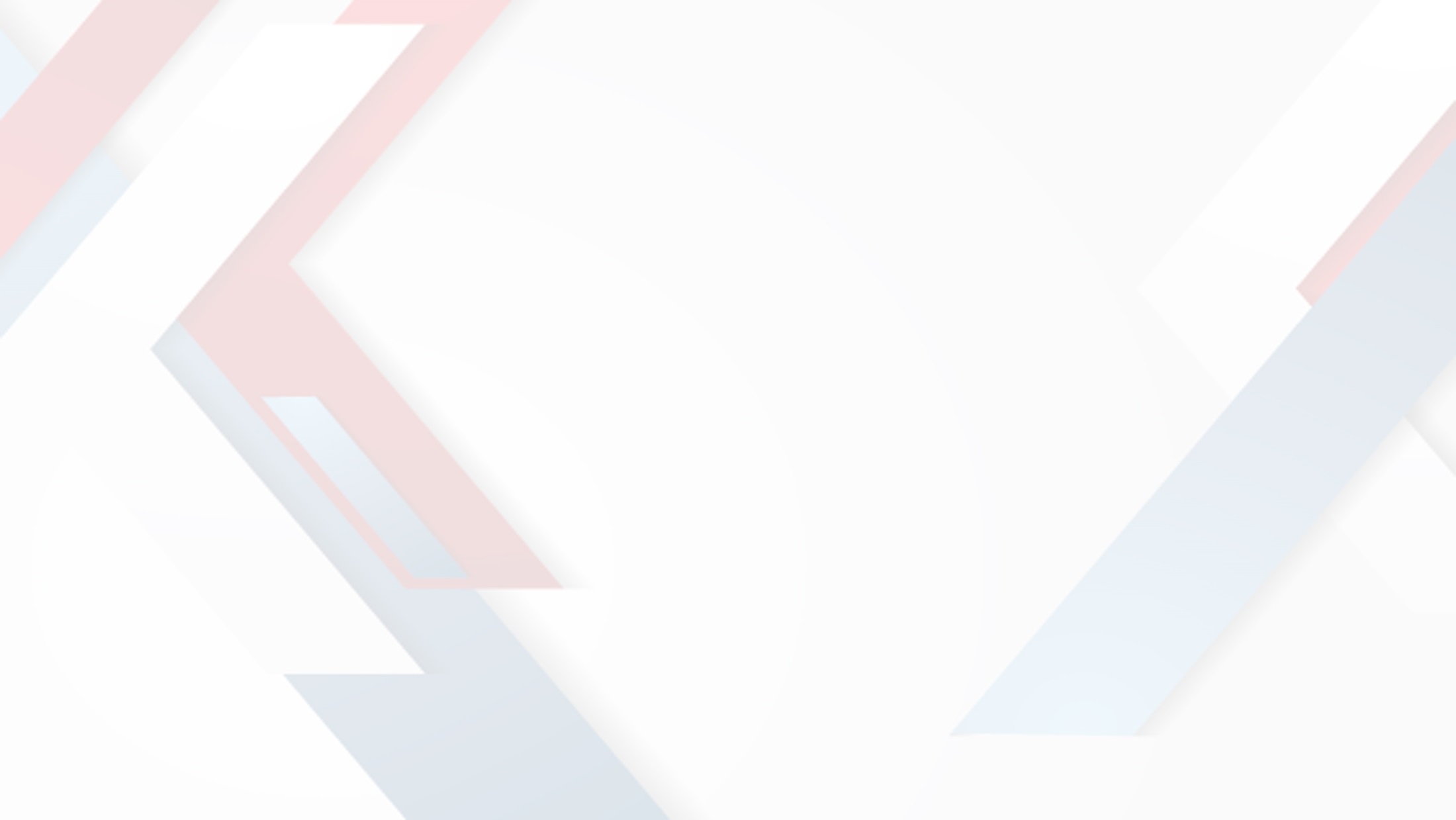 SHOWING AGENTS
Show Houses
Input MLS Data
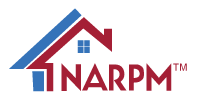 VENDORS
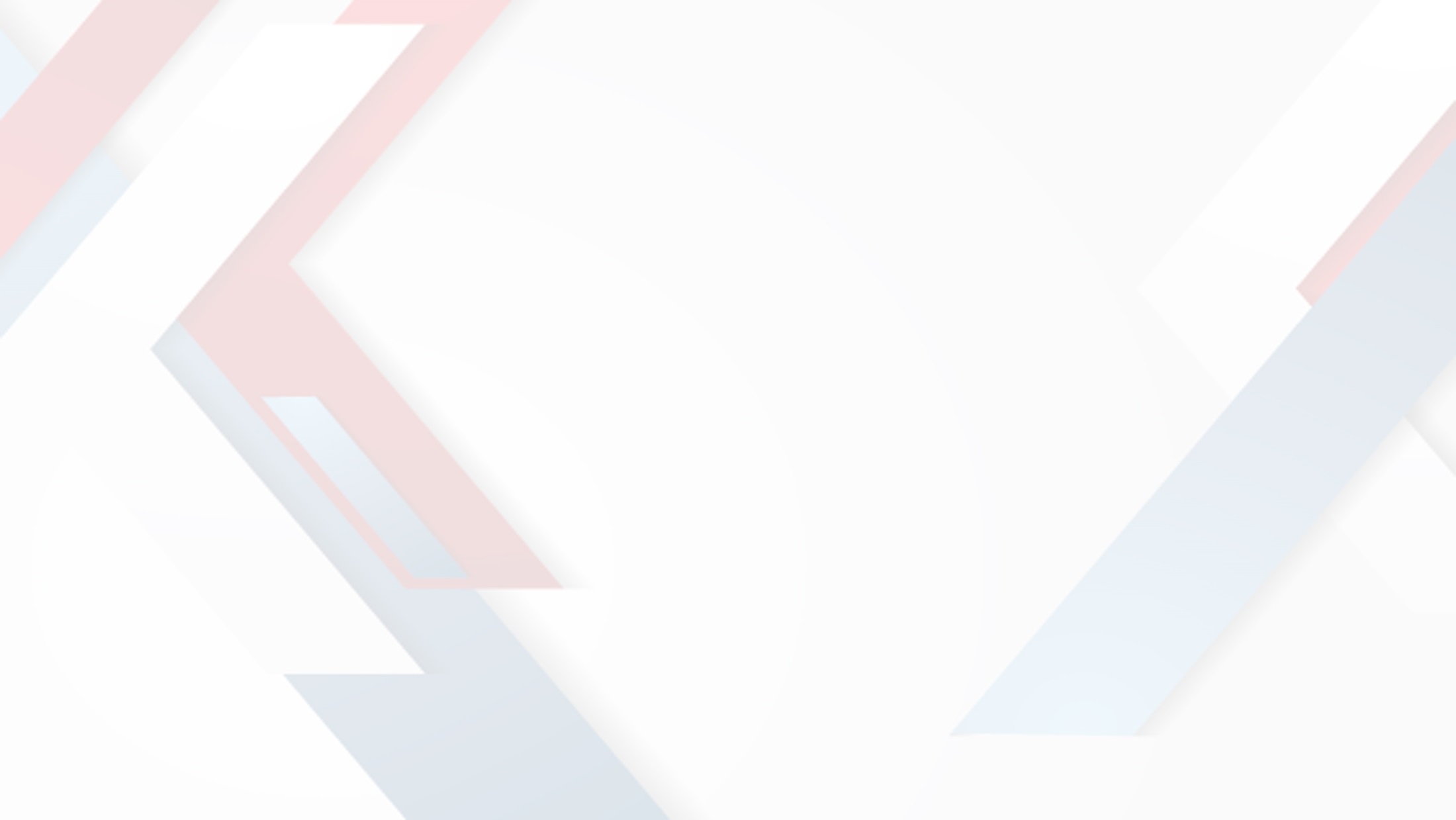 Web Masters
Plumbing
Virtual Companies
Heating / Cooling

Electrical
Locksmith
Appliances
Move Ins/Move Outs
Handyman
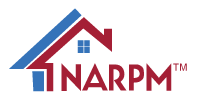 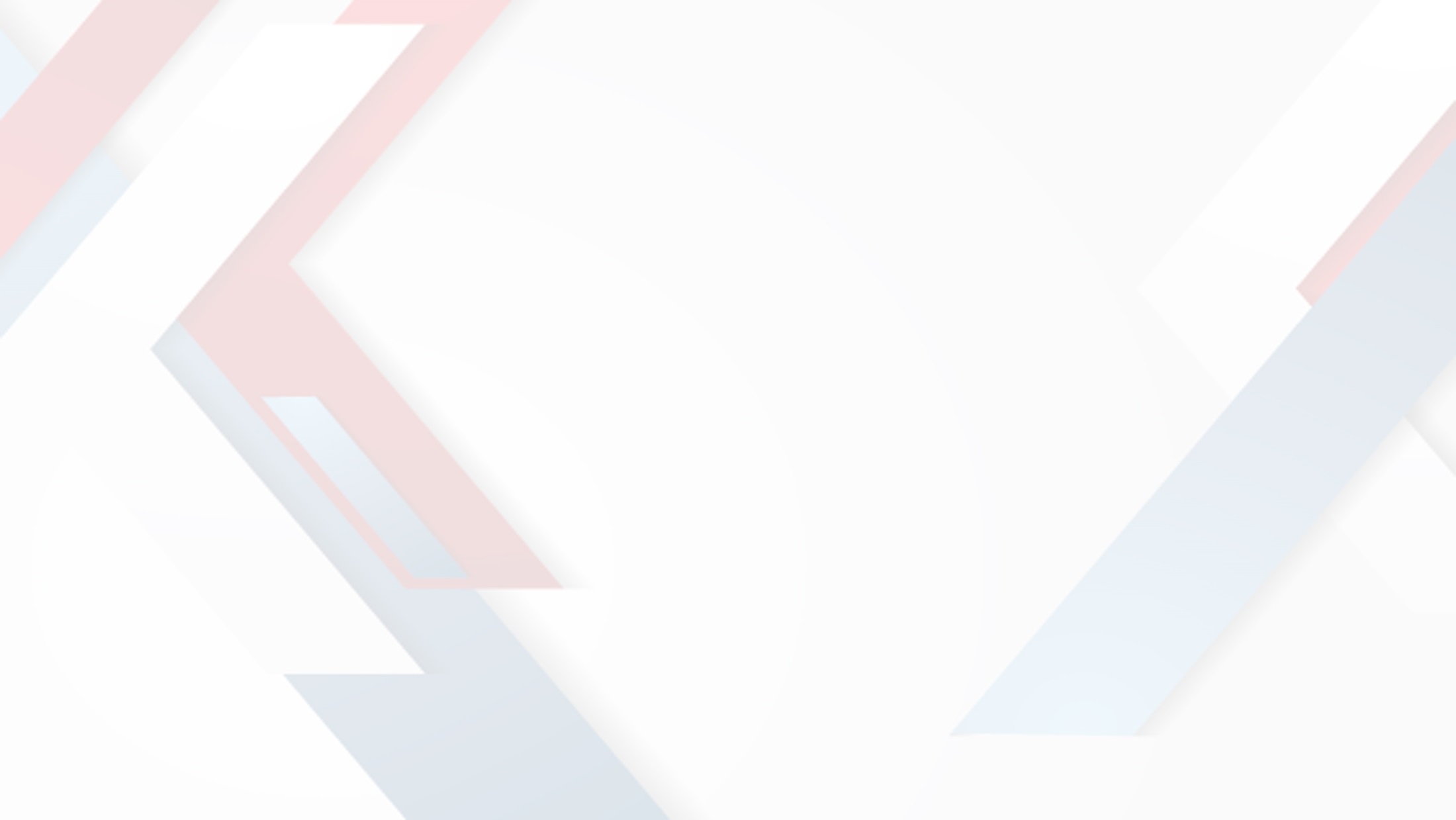 TENANTS
(Most Valuable Asset)
Signs
Lockboxes
Keys
Move Ins
Landscaping
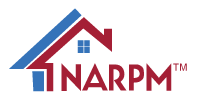 [Speaker Notes: Thousands of dollars are spent going to the house to deliver lockboxes, keys, signs.  I’ve been to the house one time, I know there is a house there.  I’ve put a sign in the yard.  I’ve put a lockbox on the door or water spigot.  I have vendors that send me a report on the house.  I have vendors that when they do a repair on the house, they check on things and report back to me.]
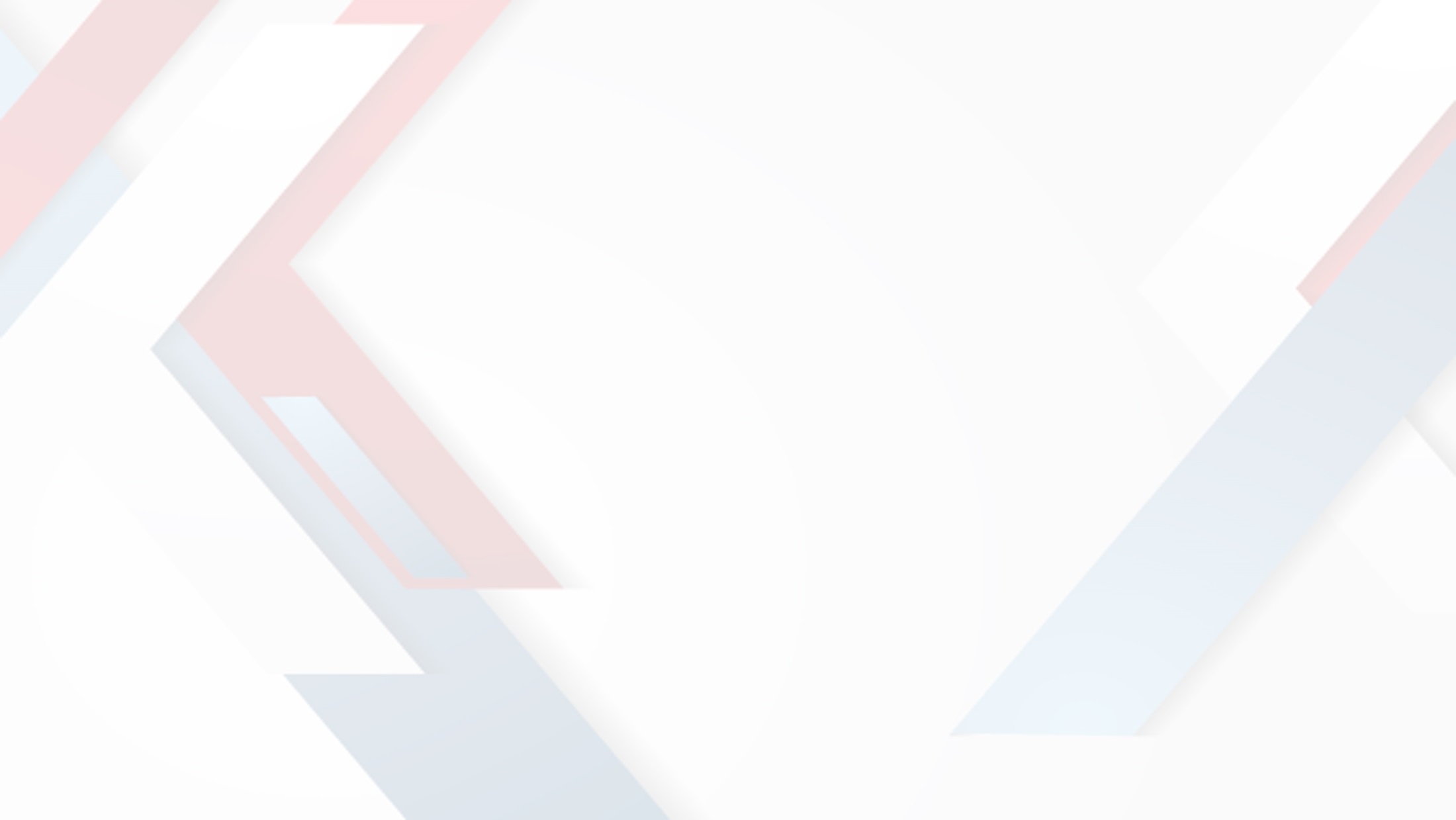 EMPLOYEES
Accounting
Maintenance Requests
Follow up on Maintenance Requests
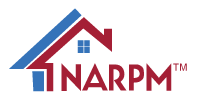 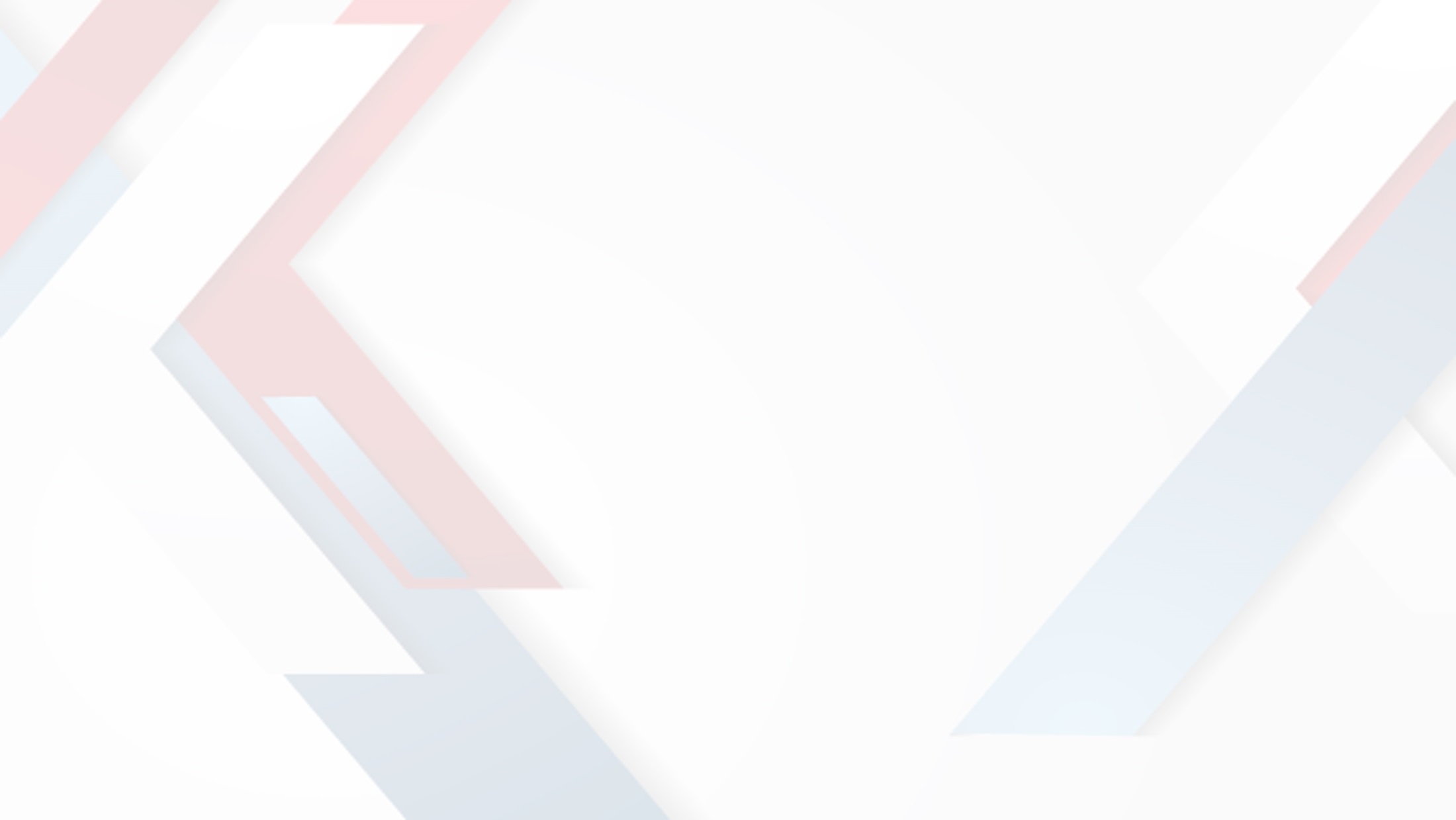 VIRTUAL ASSISTANTS
Administration
Leases
Reconciliations
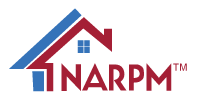 [Speaker Notes: We are not the DO-ERS,  We are the Managers,  We manage.   QUIT DOING, DOING, DOING. . . . and Manage]
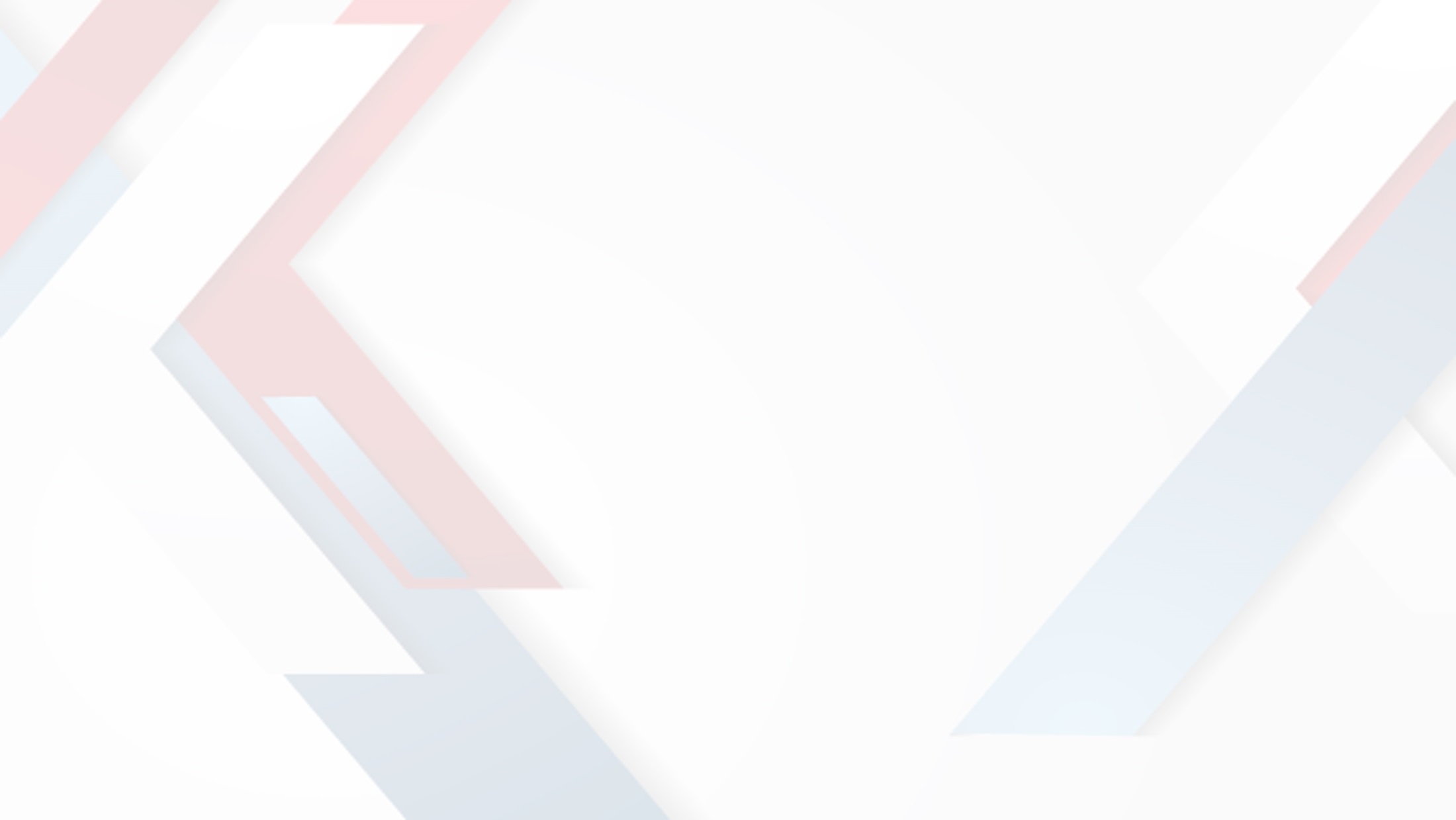 TOP SIZING
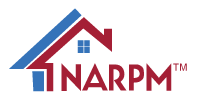 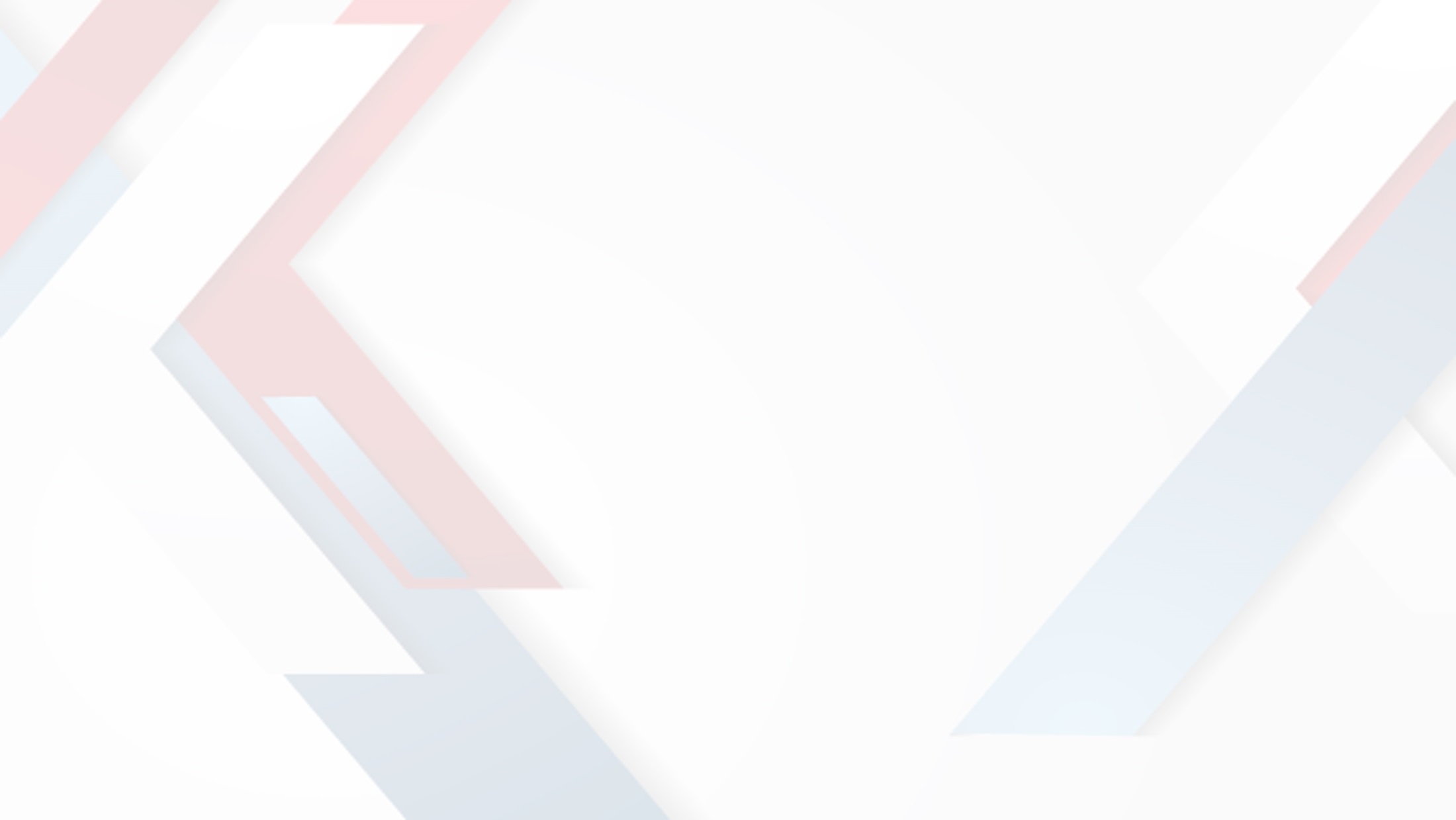 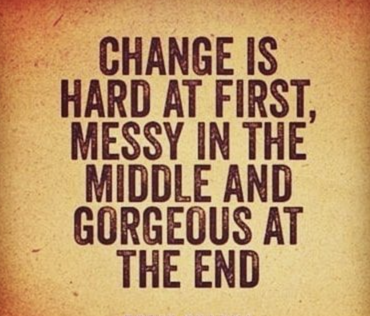 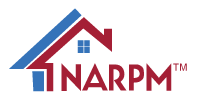 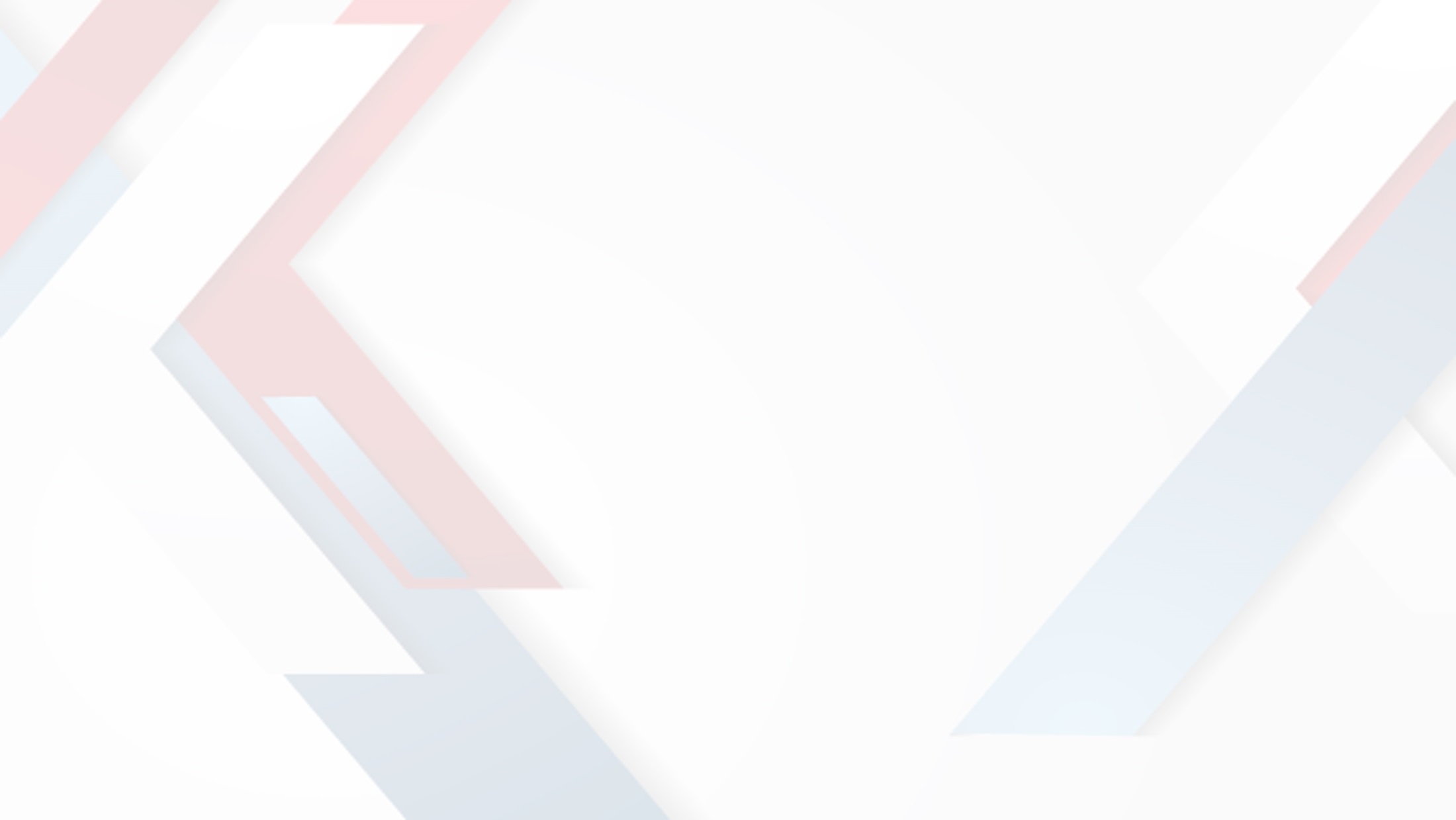 QUESTIONS?
JamesAlderson@me.com
210-325-7905
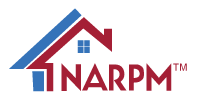